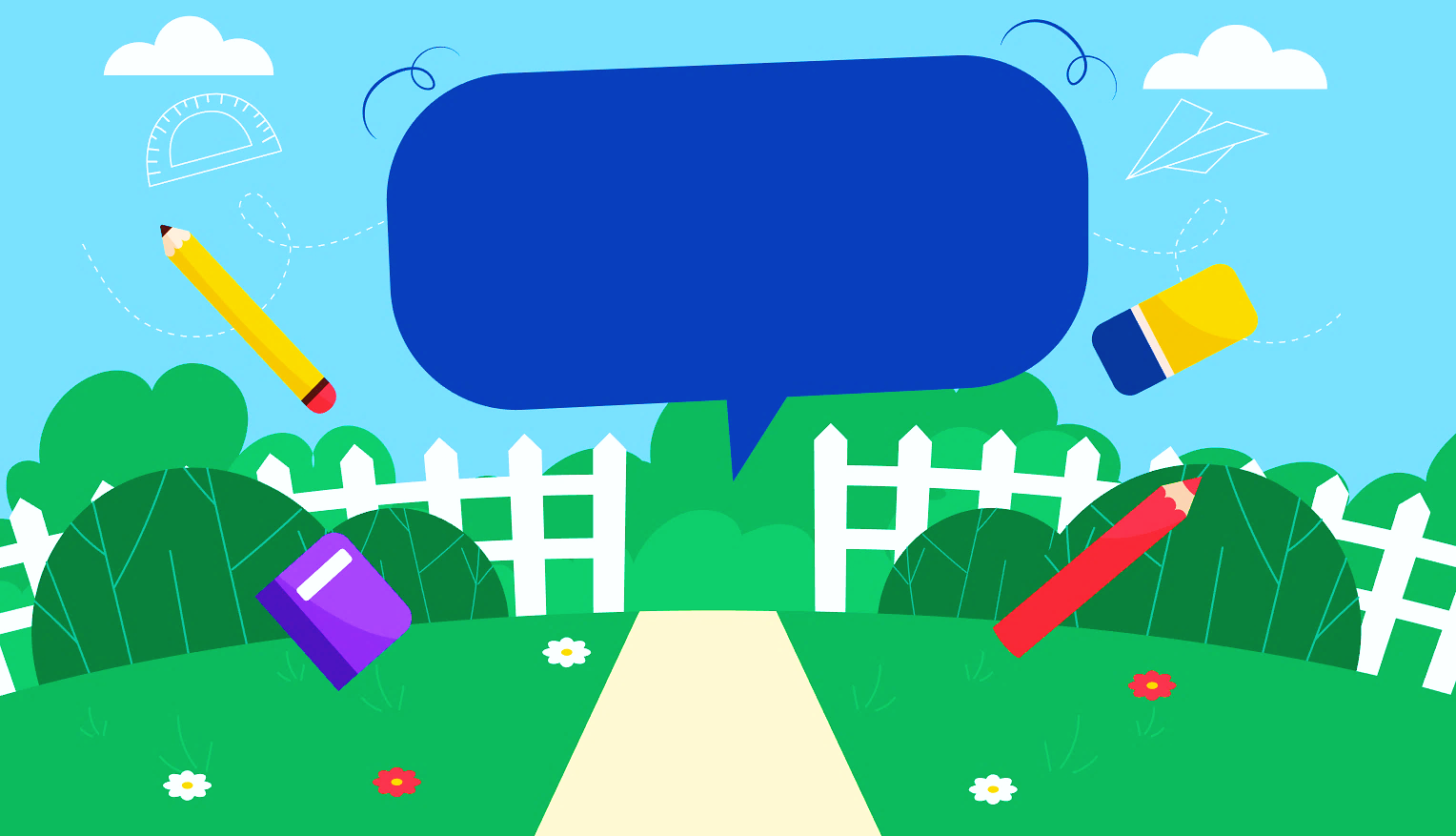 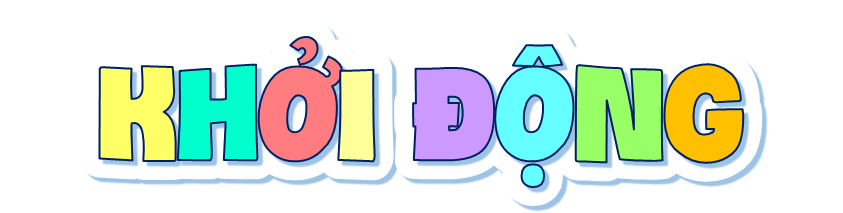 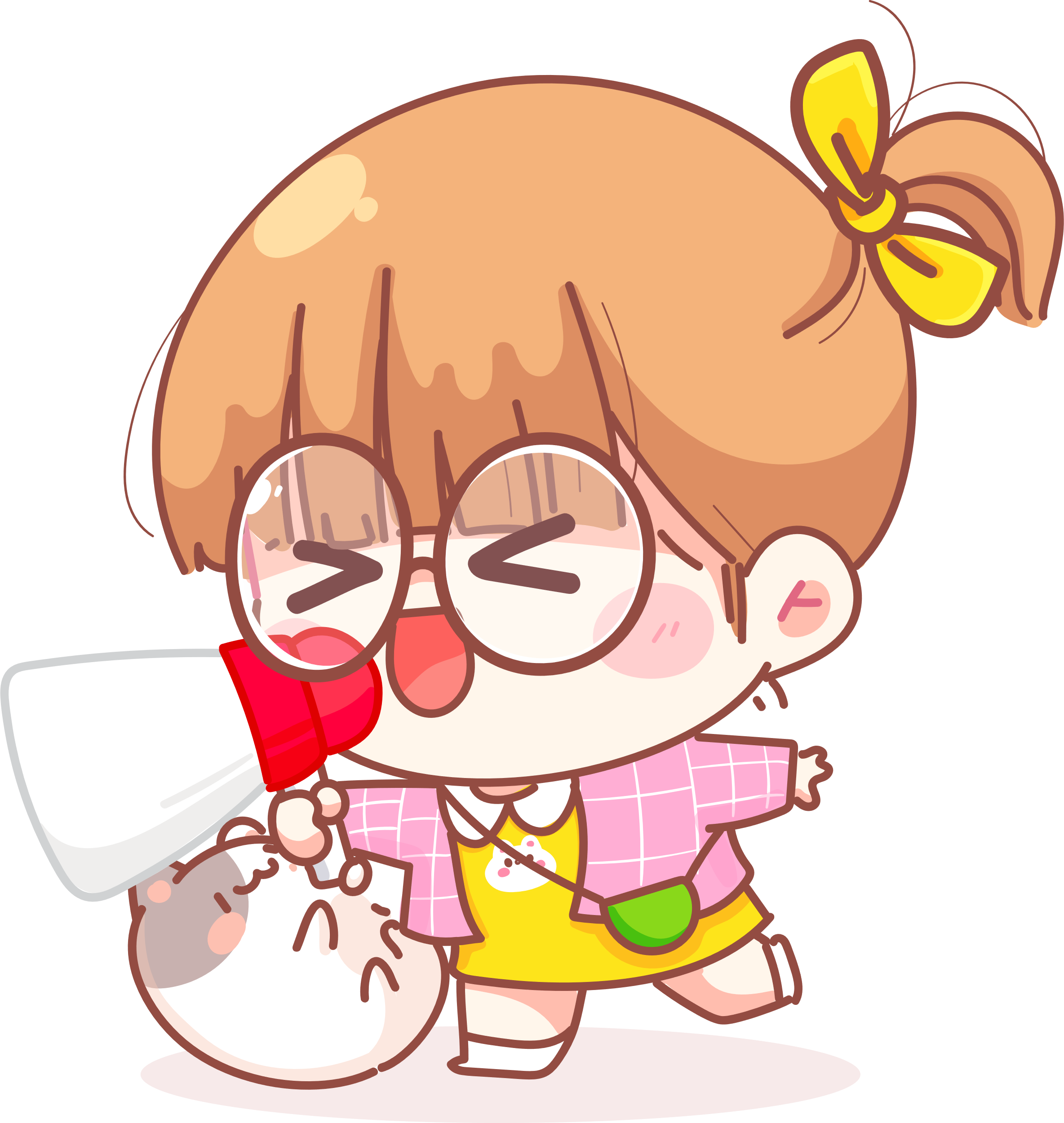 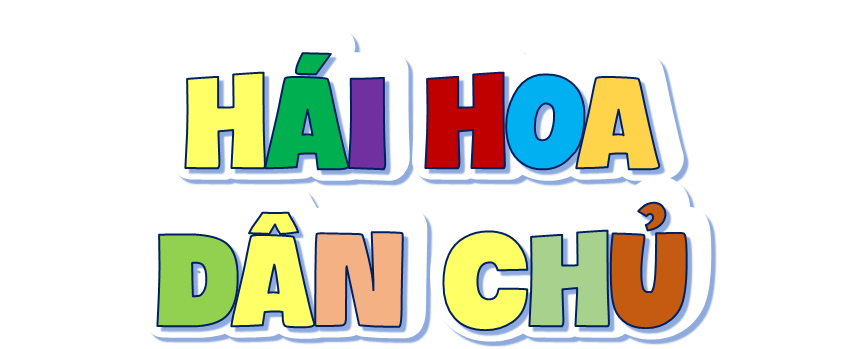 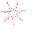 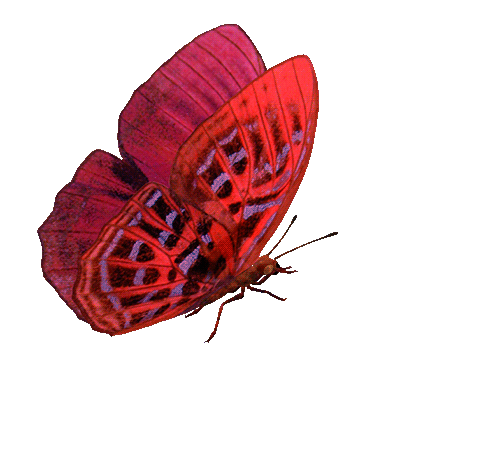 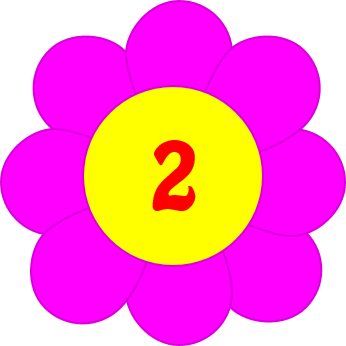 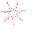 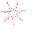 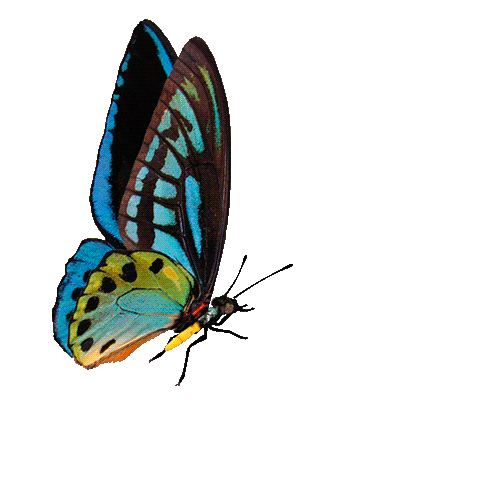 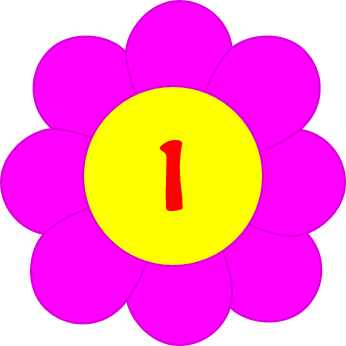 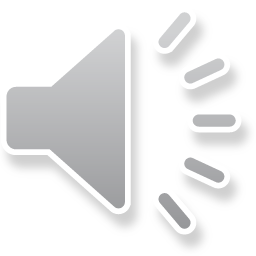 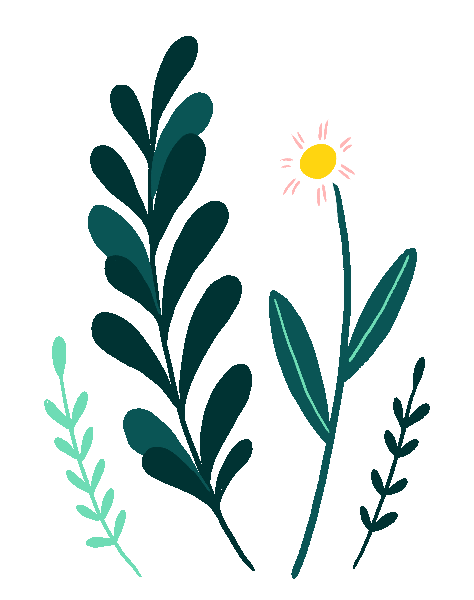 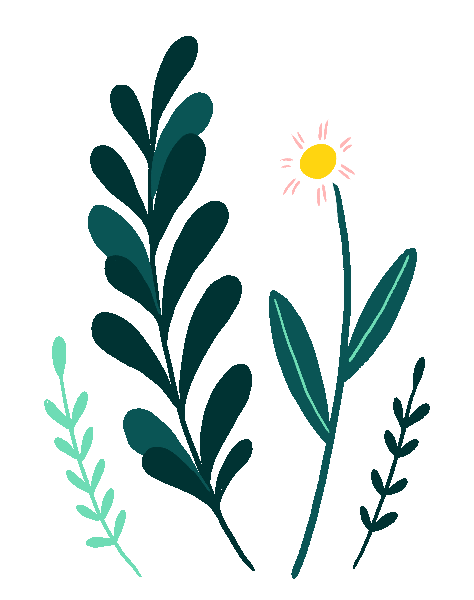 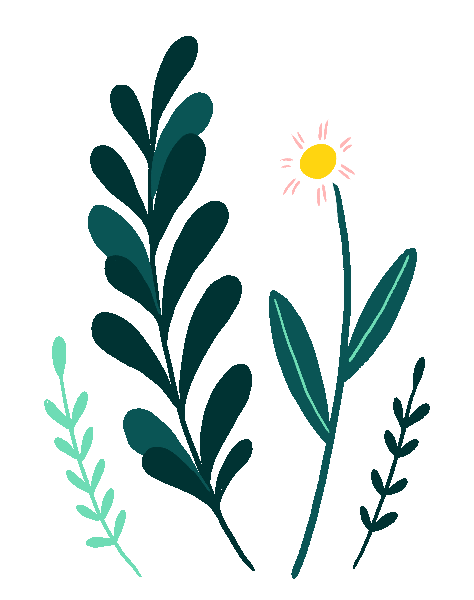 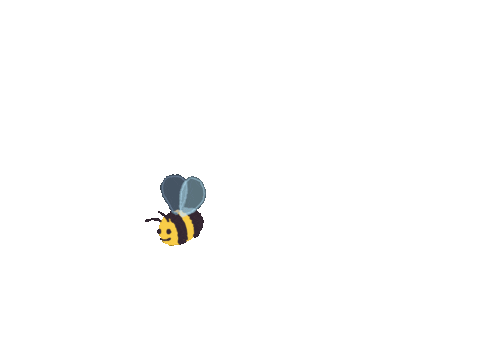 Em nêu nội dung bài đọc" Tôi yêu em tôi "
Em đọc lại bài đọc “Tôi yêu em tôi"
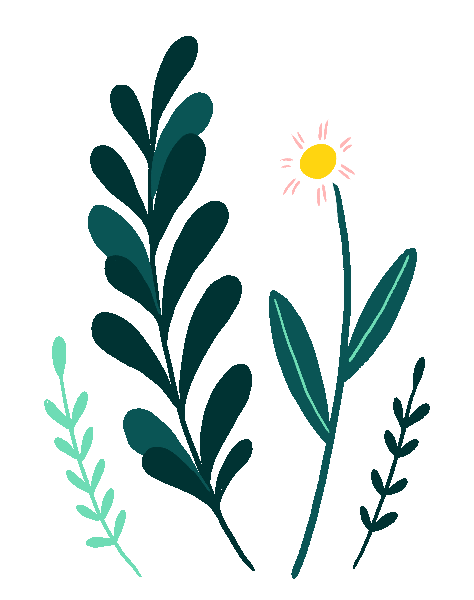 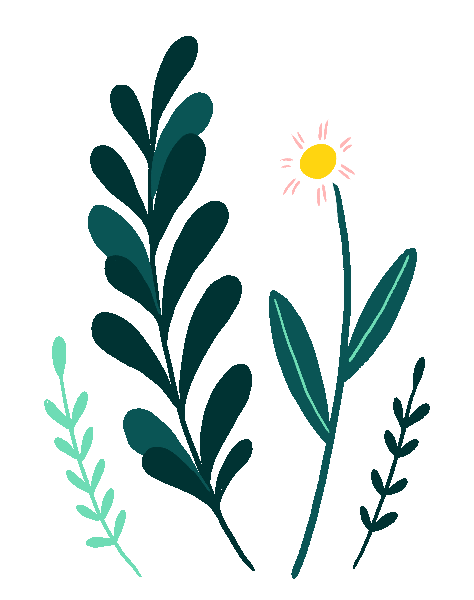 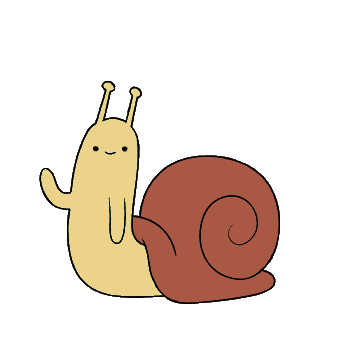 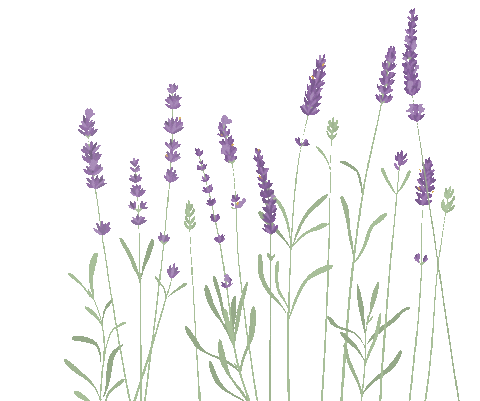 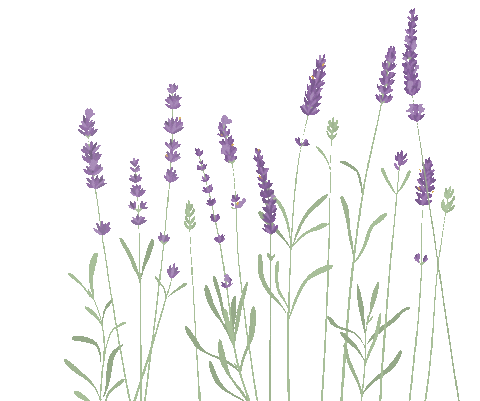 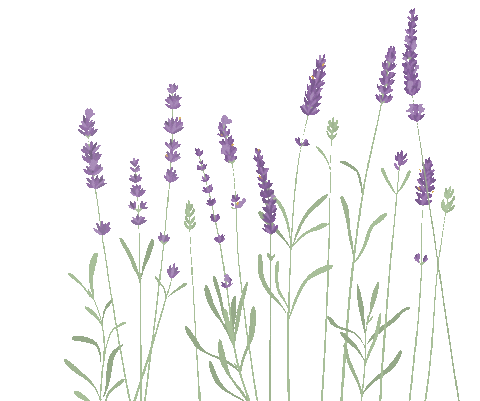 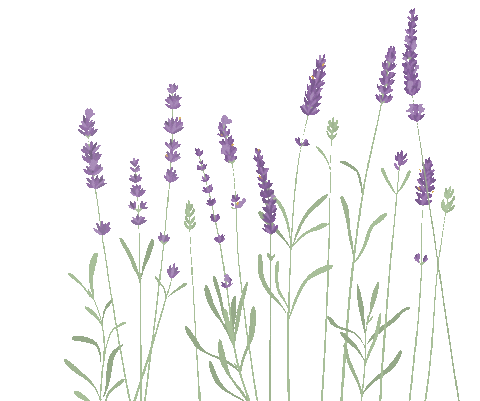 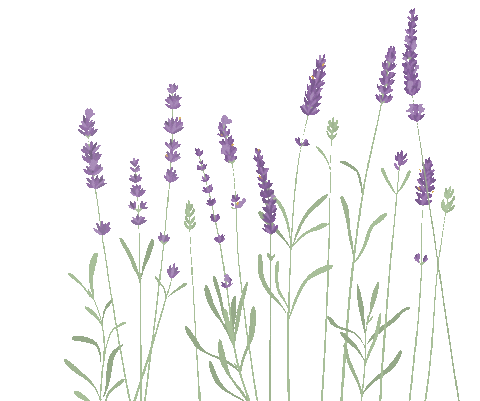 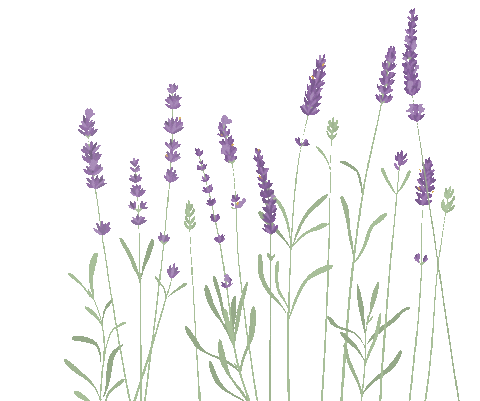 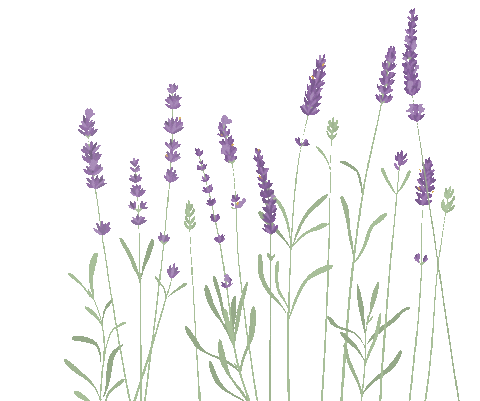 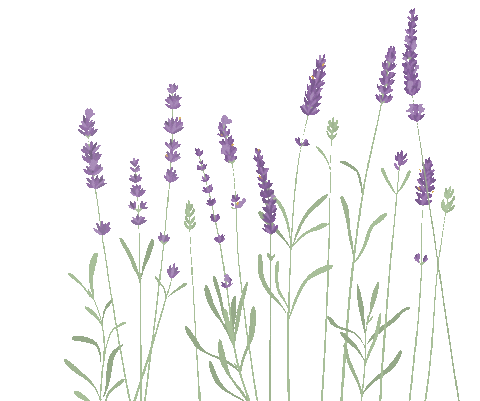 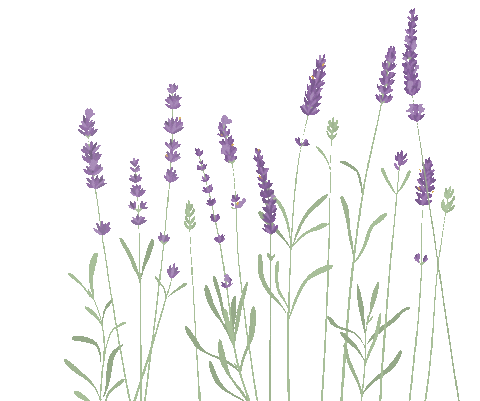 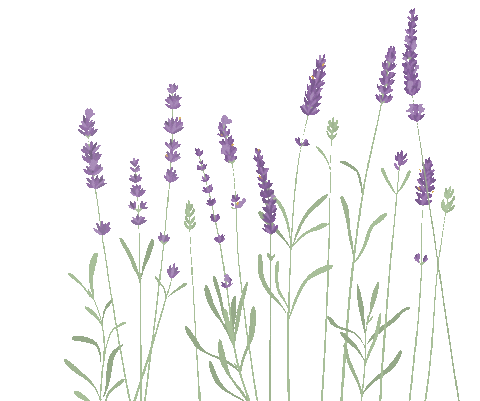 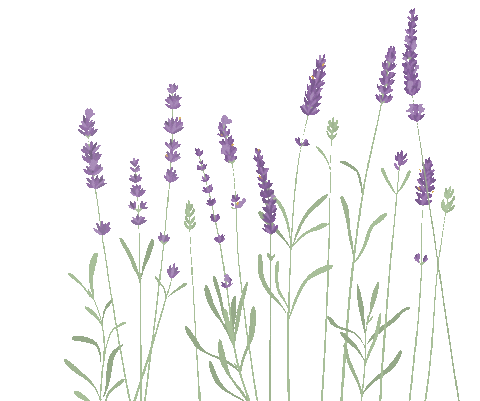 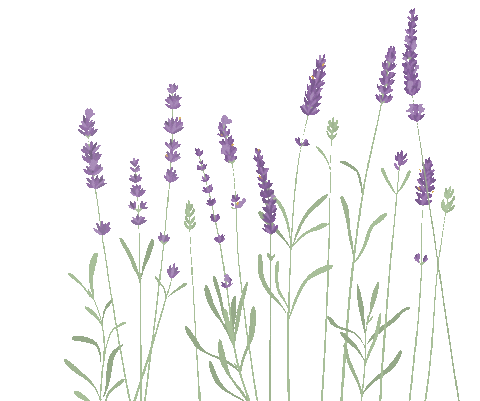 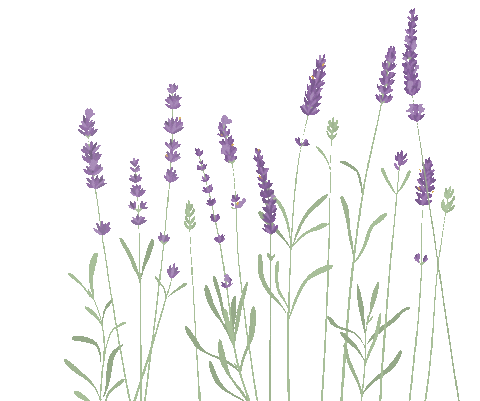 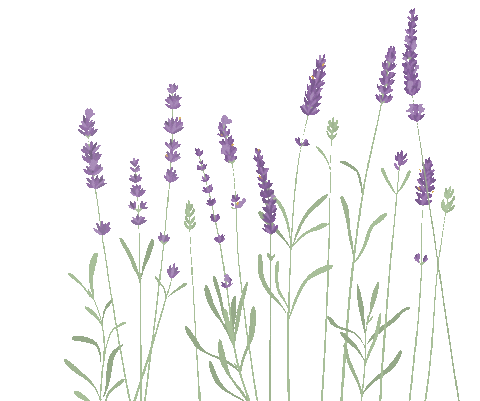 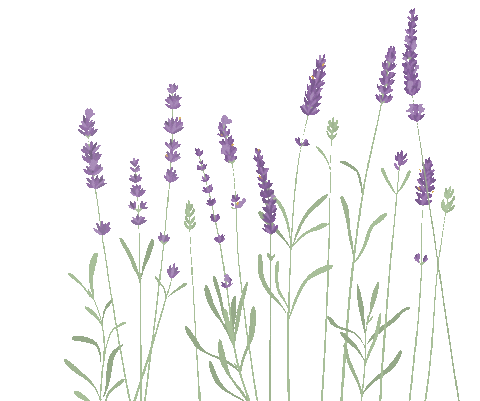 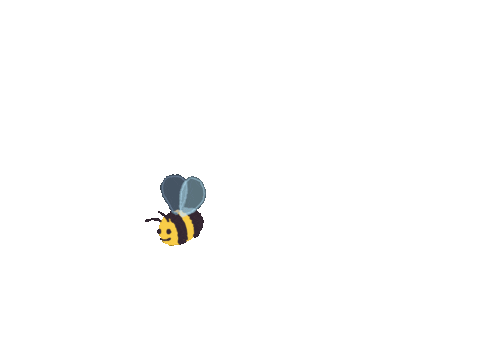 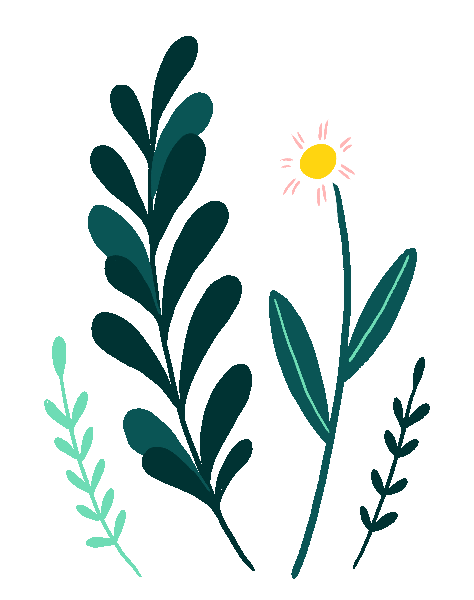 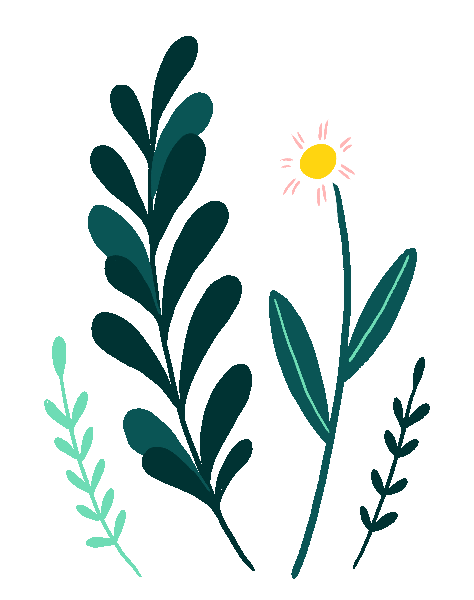 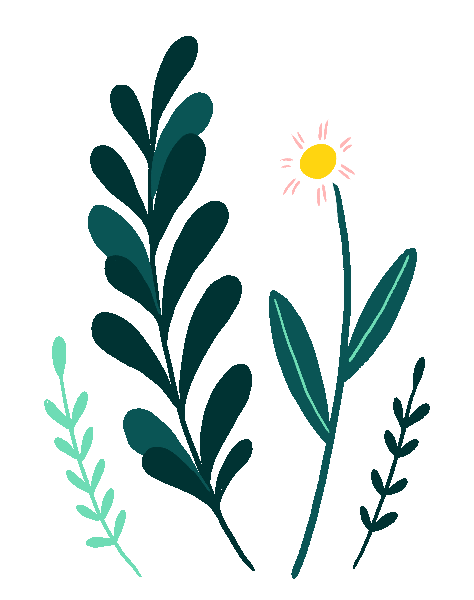 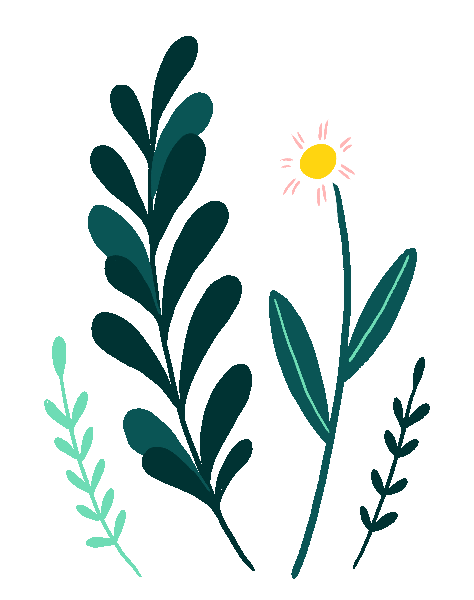 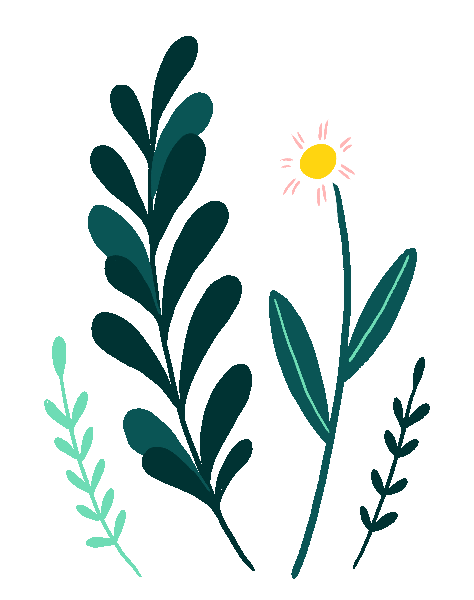 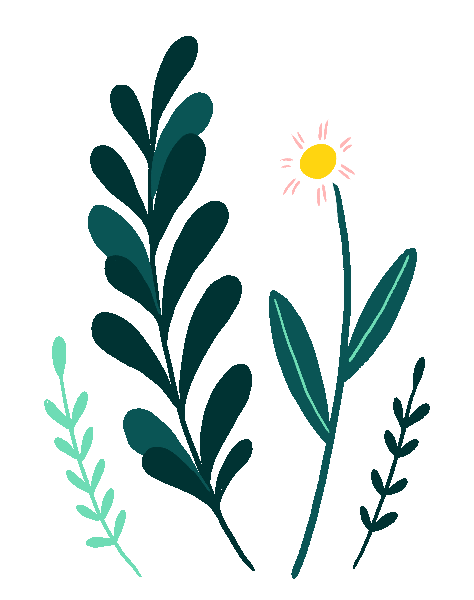 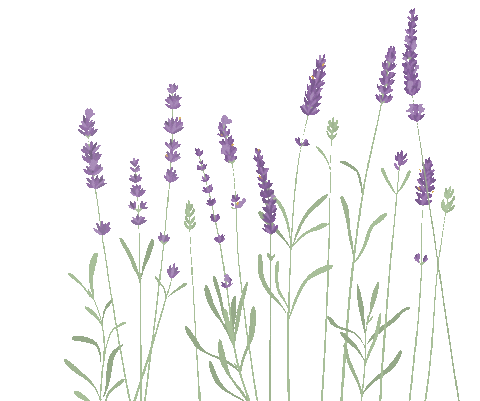 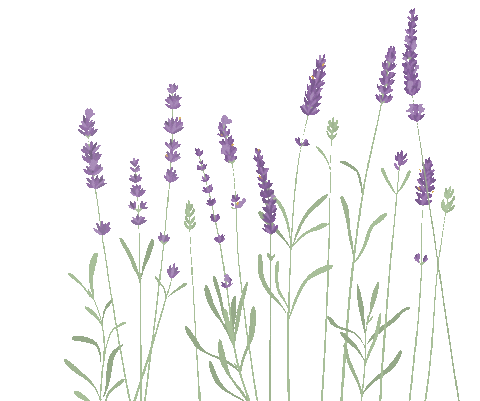 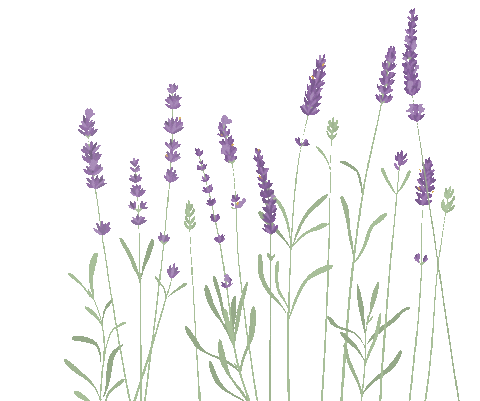 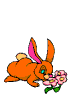 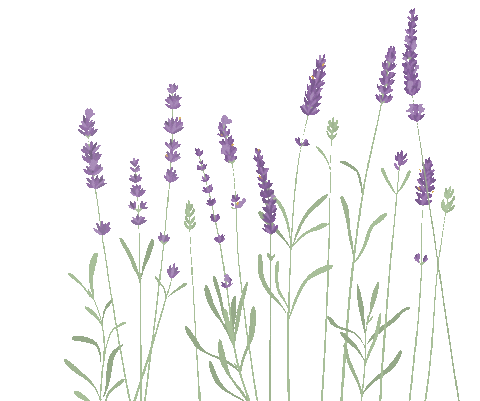 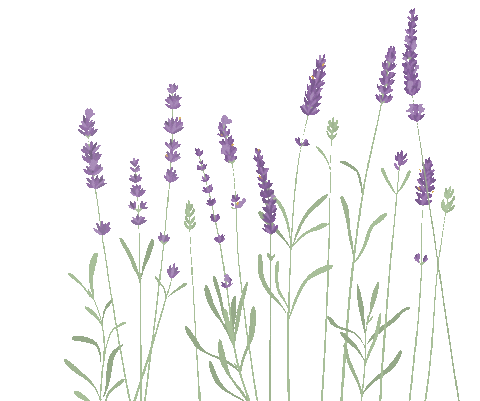 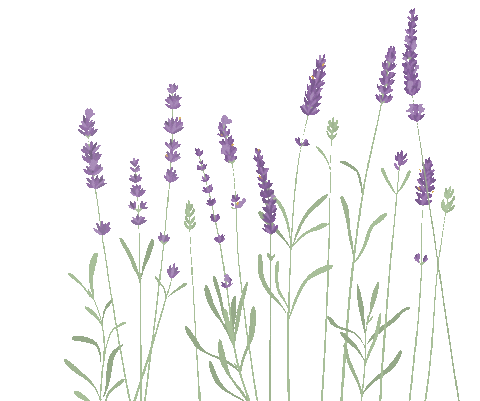 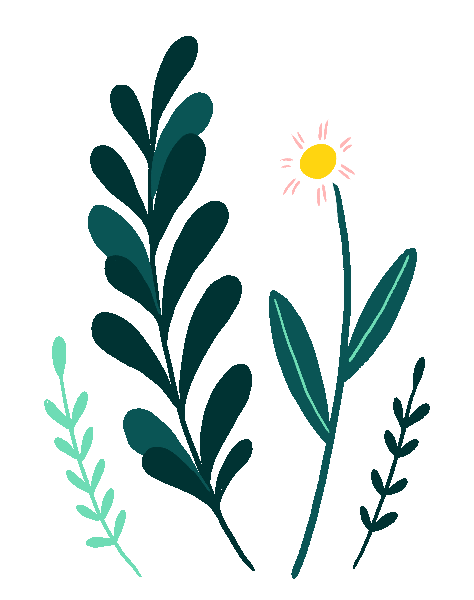 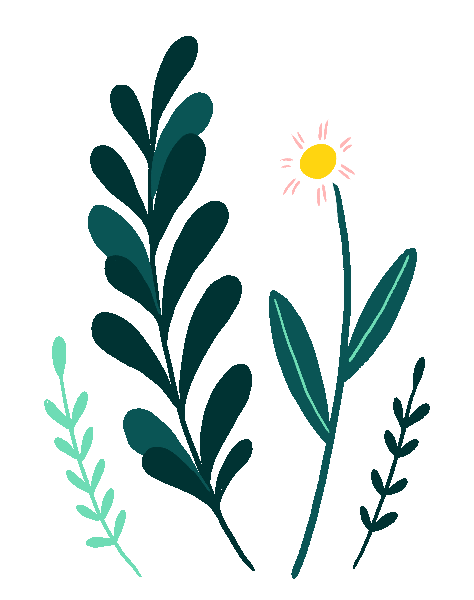 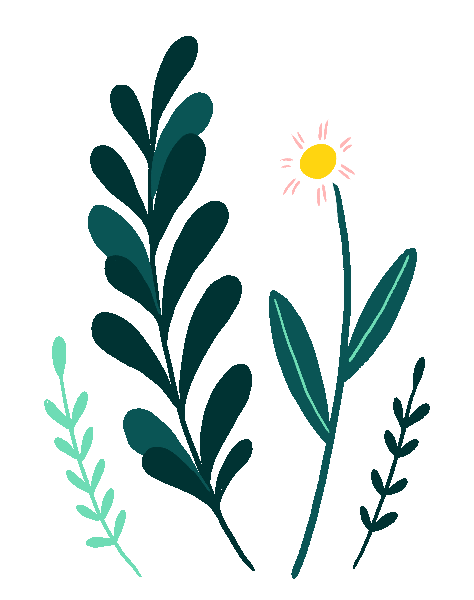 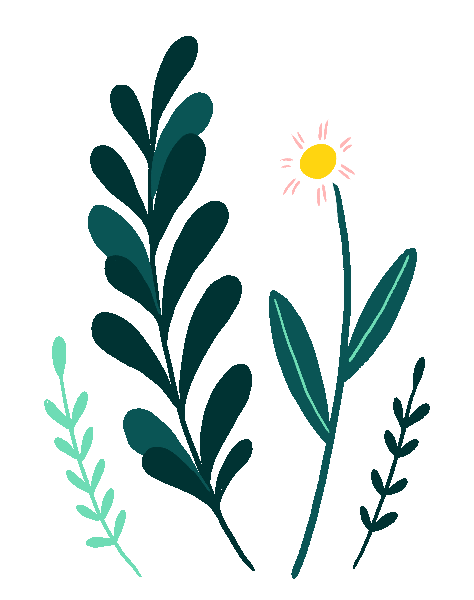 [Speaker Notes: Bấm vào bông hoa, sau đó bấm vào câu hỏi]
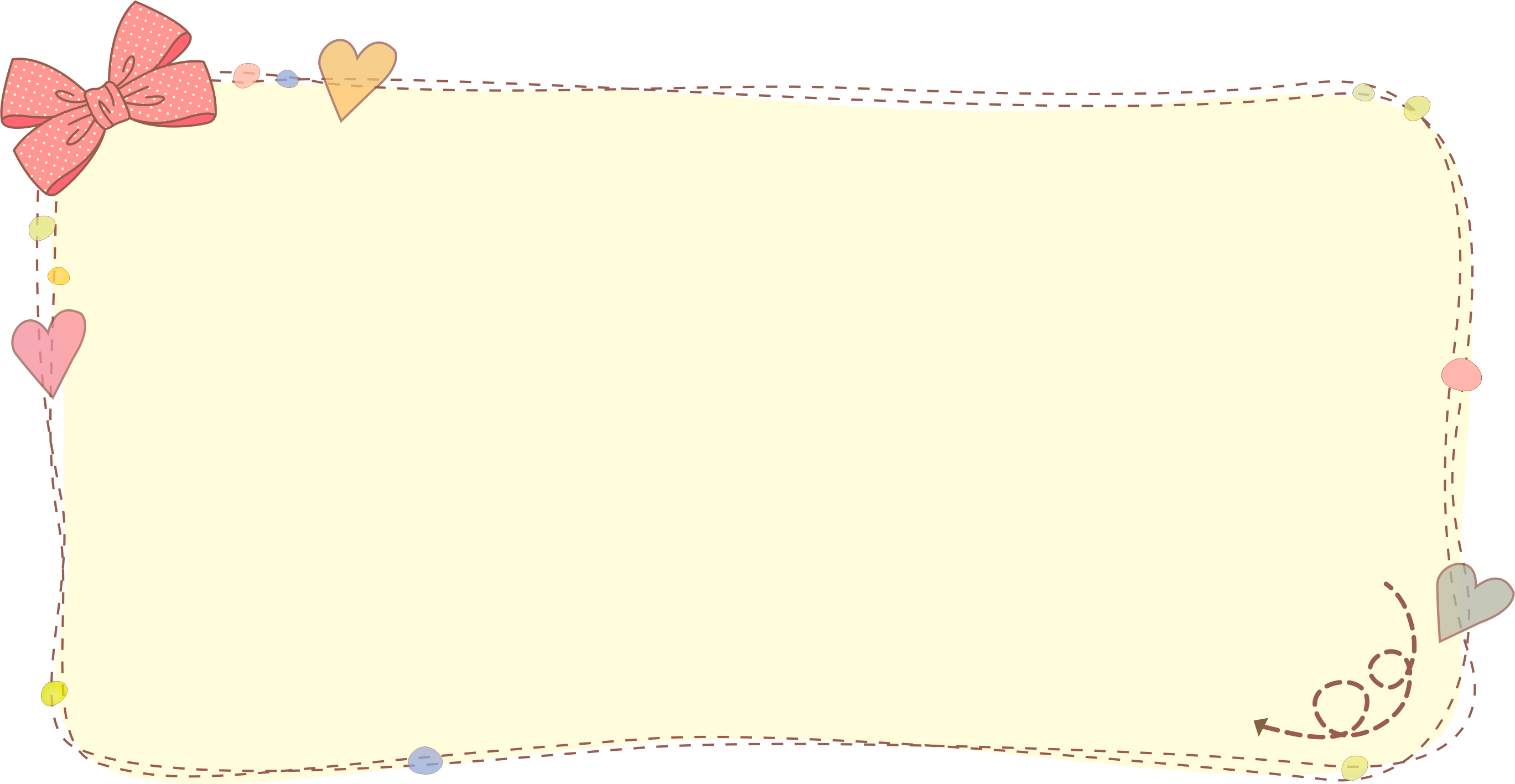 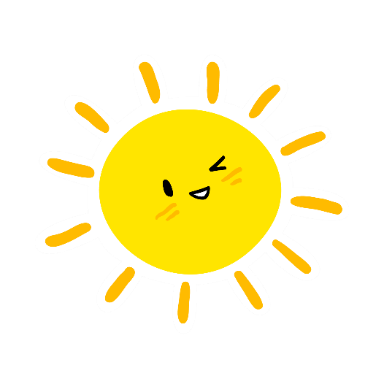 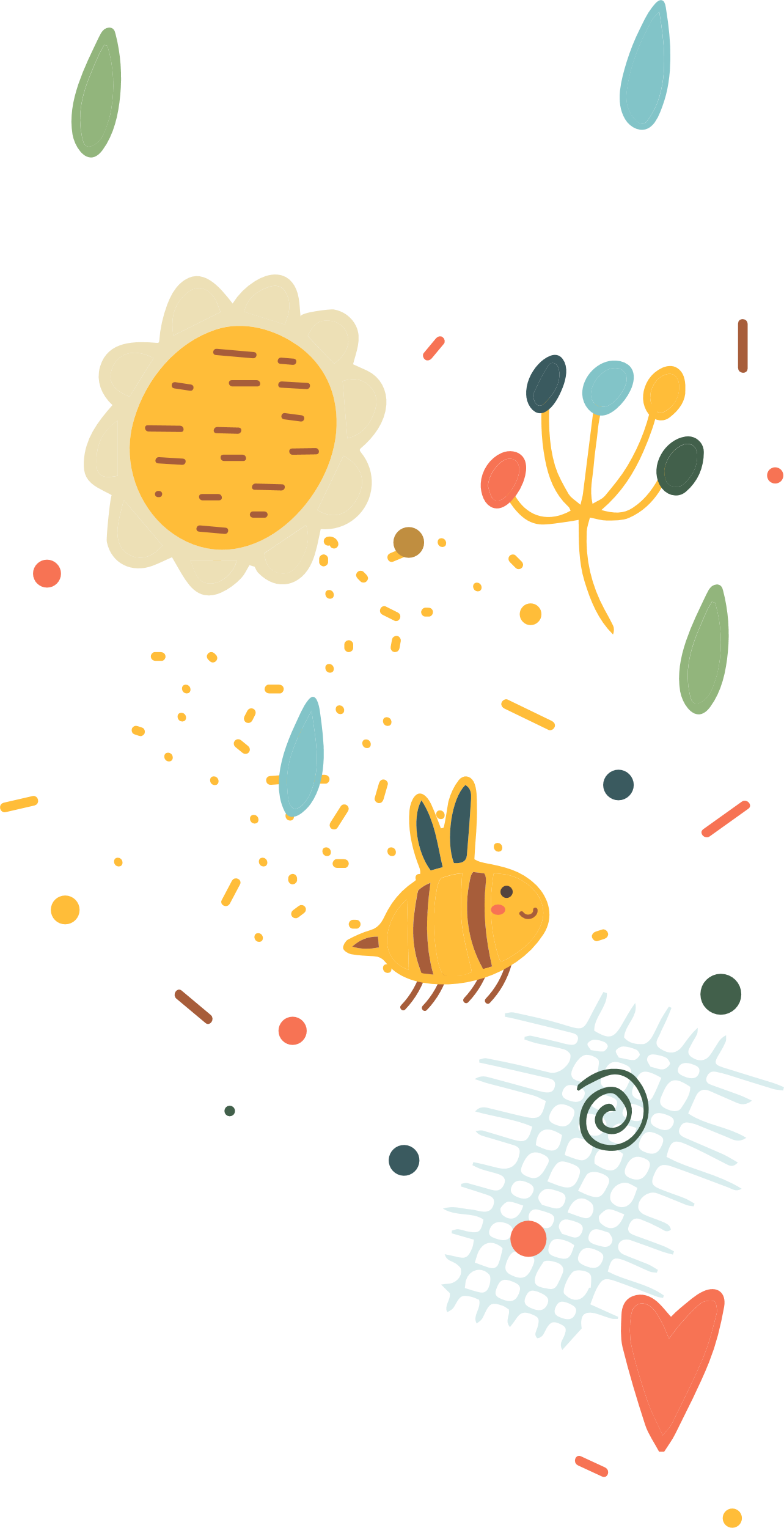 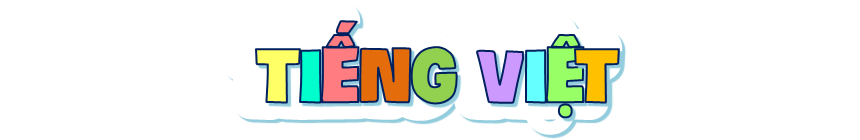 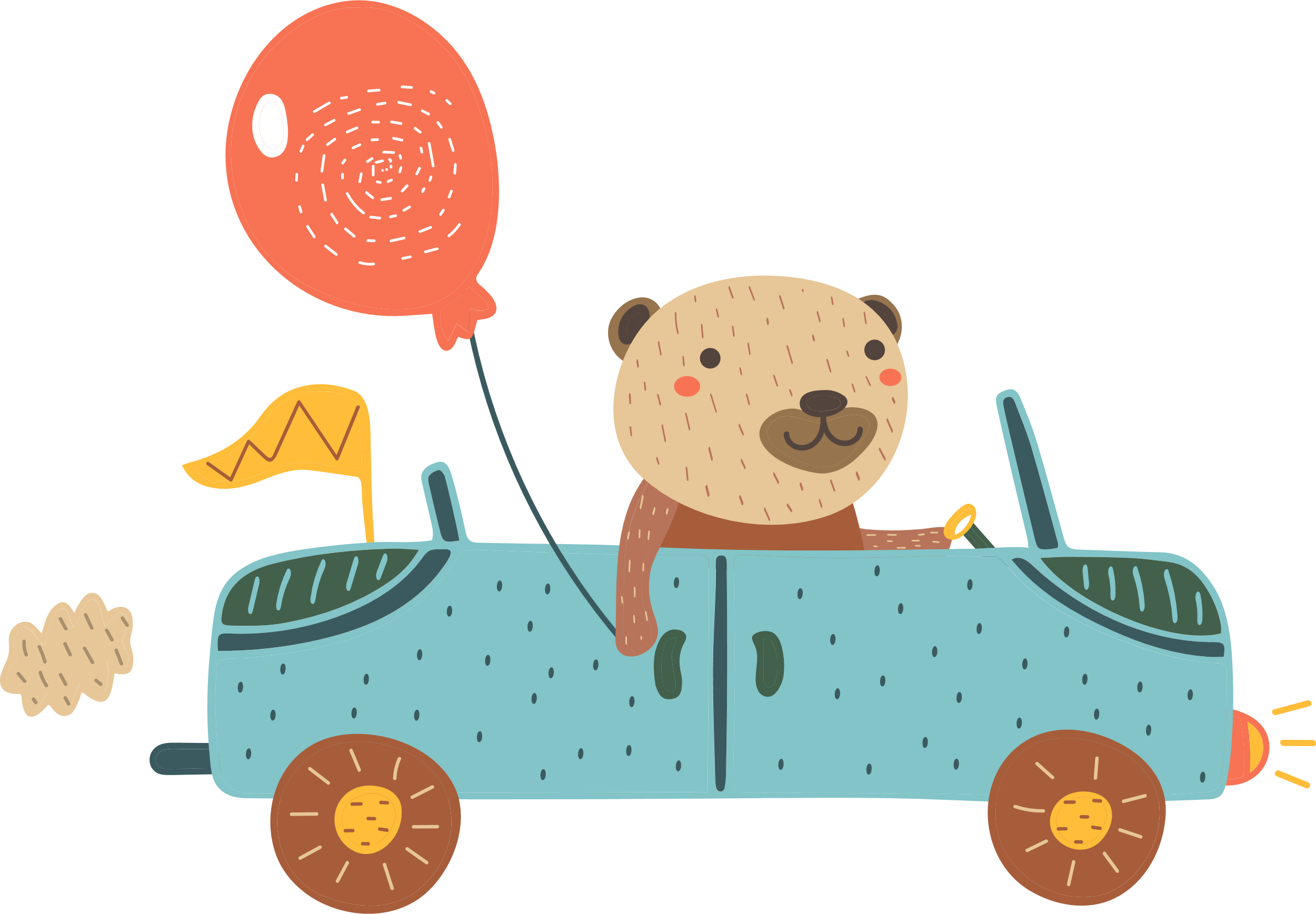 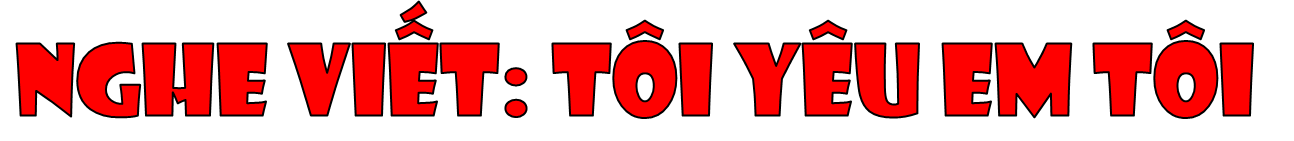 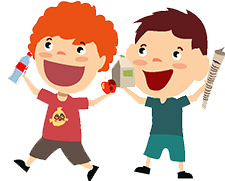 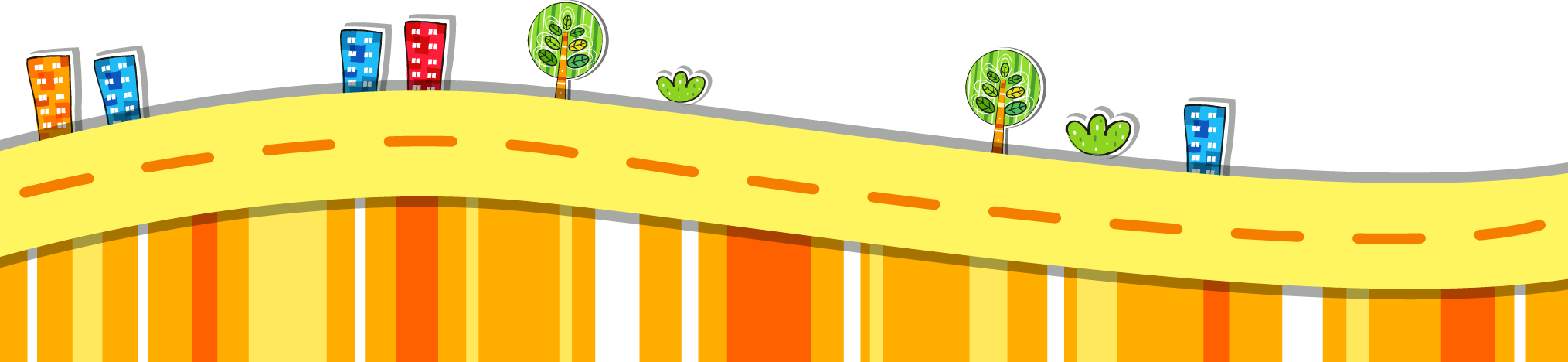 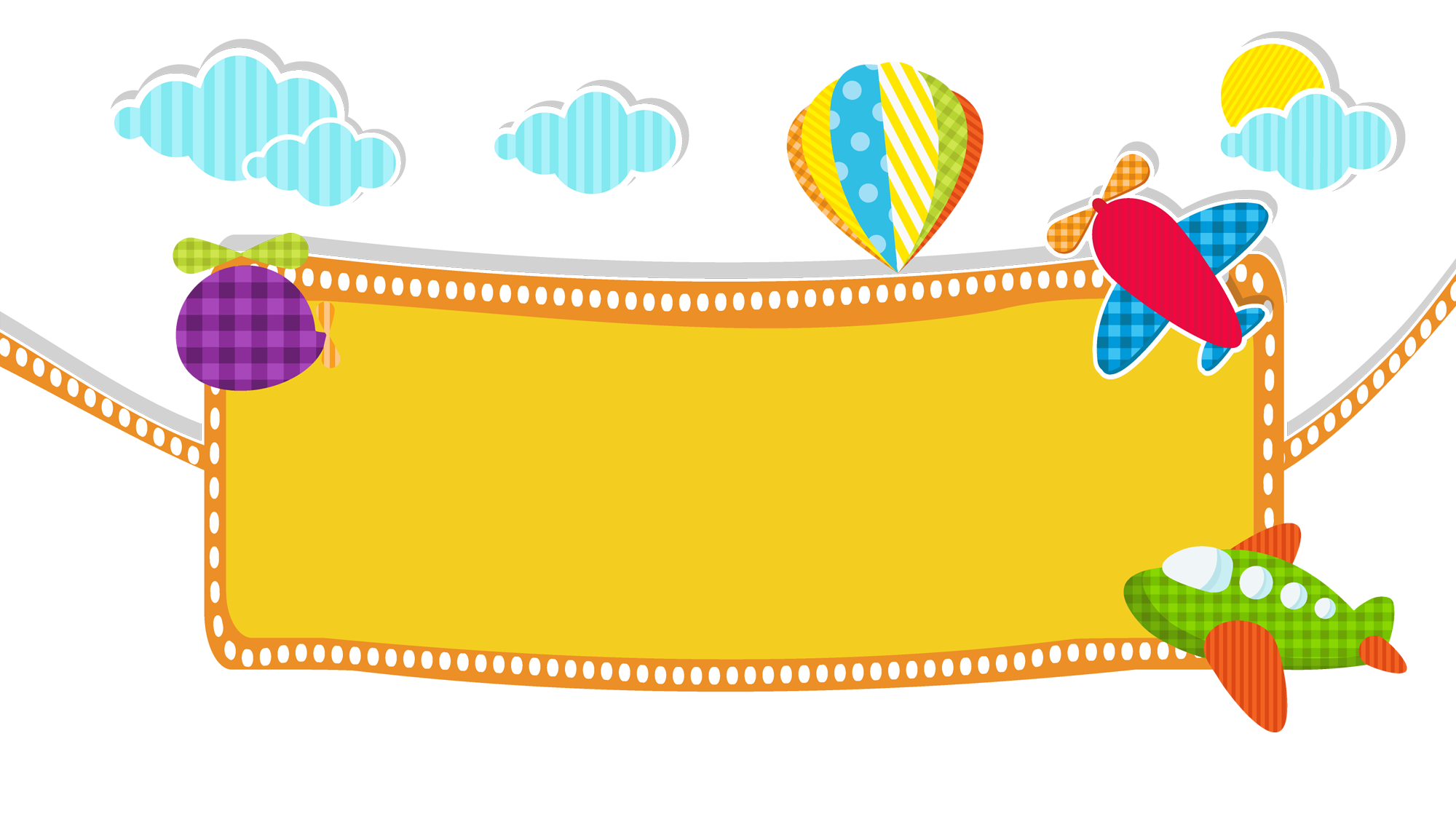 Nghe – viết: Tôi yêu em tôi
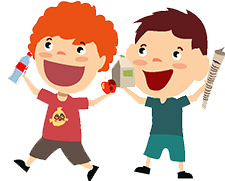 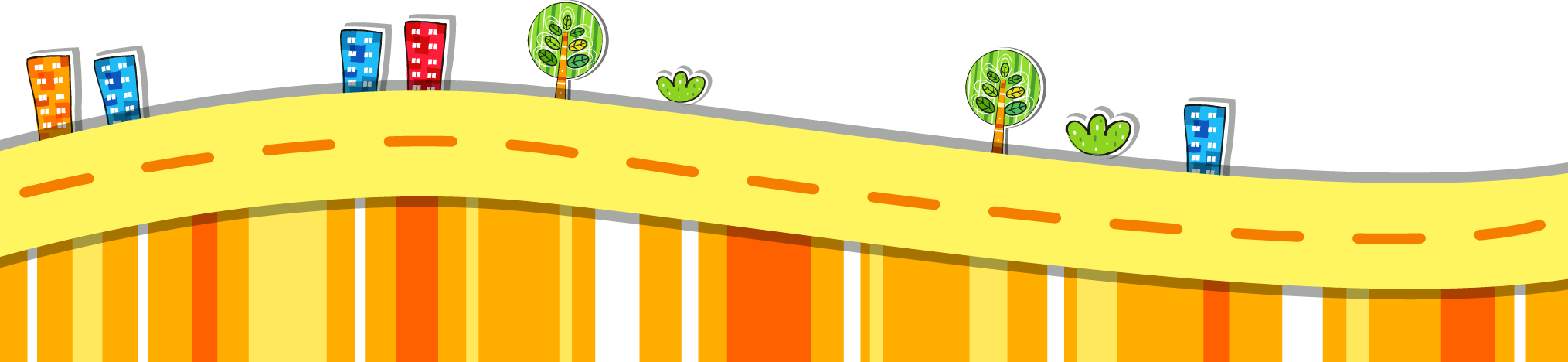 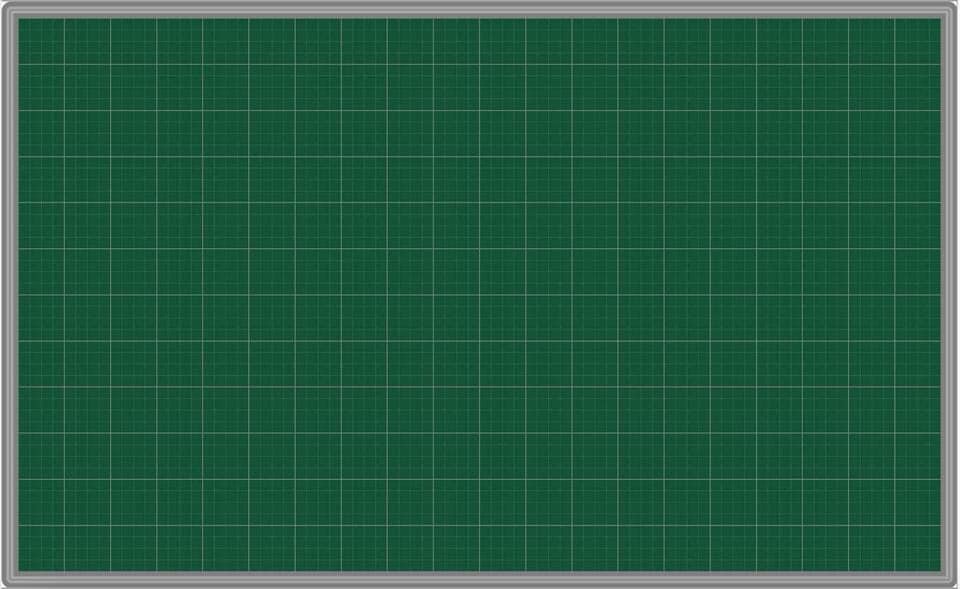 Tôi yêu em tôi
HΞ lan, hΞ lí
Tôi yêu em tôi
Nó ηặt cài đầu
Nó cưƟ ǟúc ǟíε
Mĕ δi Ǉċ đùa
HưΩg κΧ Ό;o wó
Sân Ǉrưϐ νΰŊ sau.
Nó νίi, wó κíε.
Mắt wó Α΄n wgƟ
Tċ đi đâu lâu
TǟΪg ωϊo ηư wưϐ
Nó jΪg, wó ηắc
Nó wấp sau cây
MΗİng wó ǇưΠ hŬg
Òa ǟa į εặt.
NĀ ηư δưŴ hĝ.
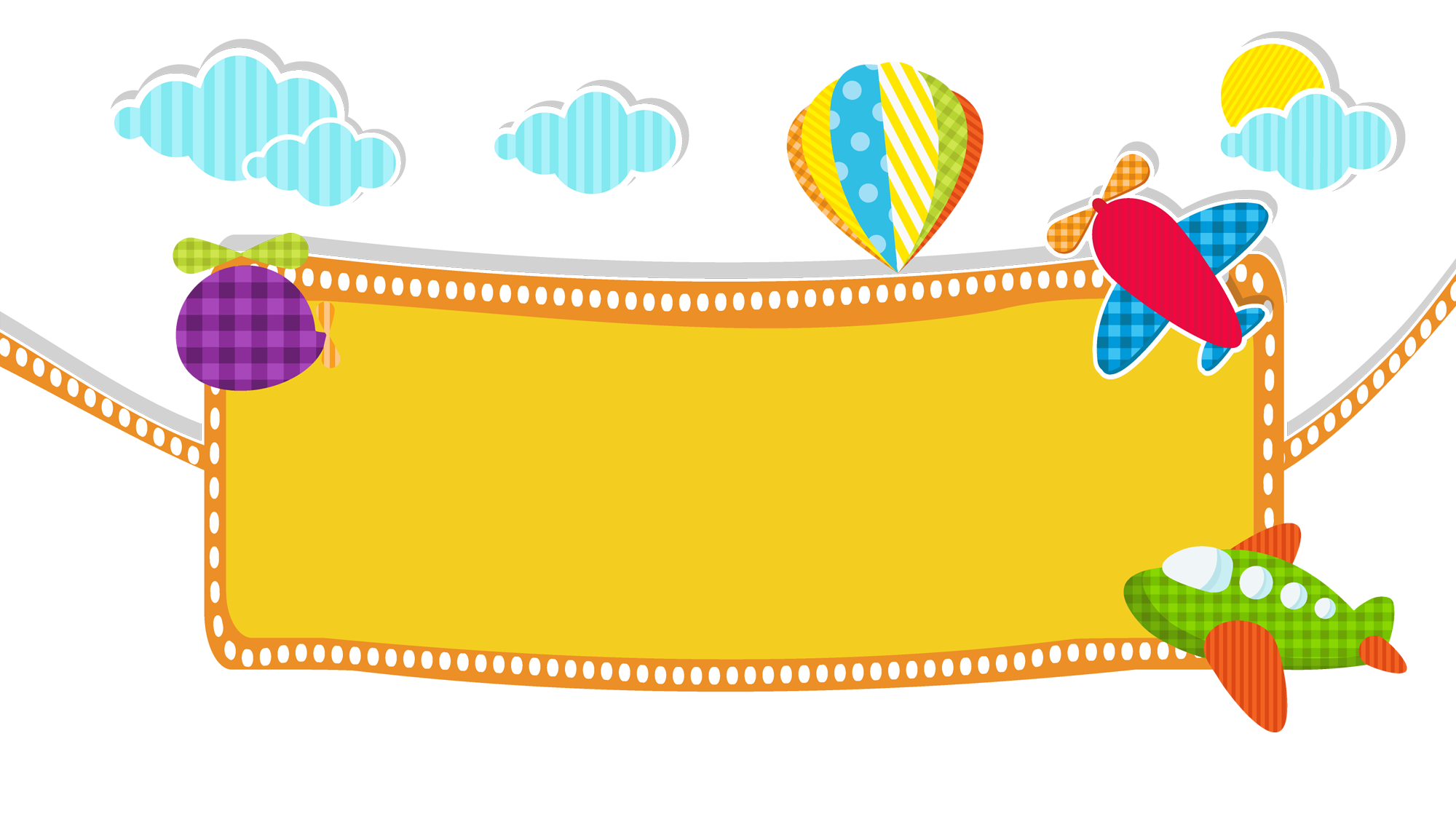 Luyện từ khó
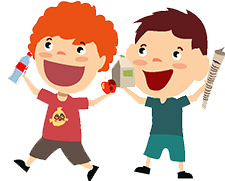 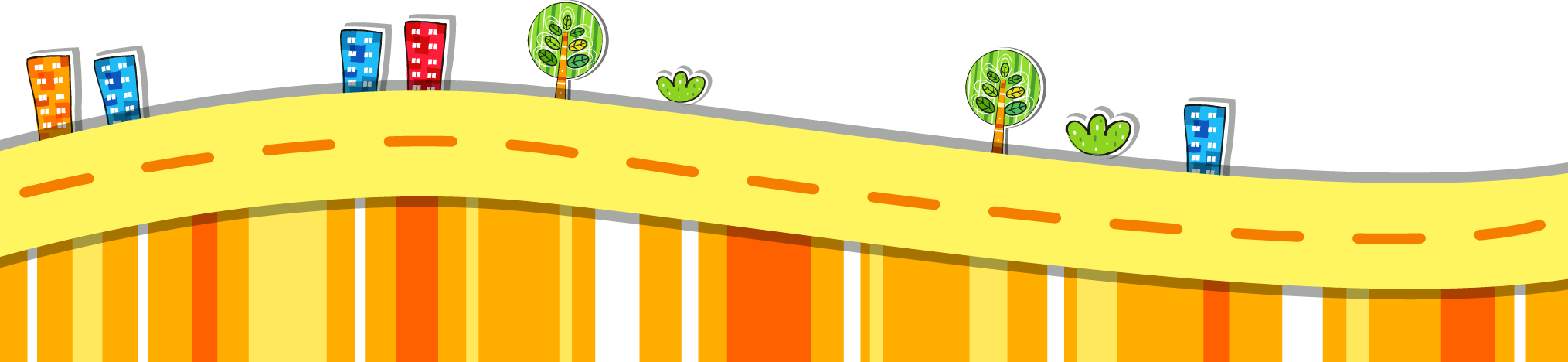 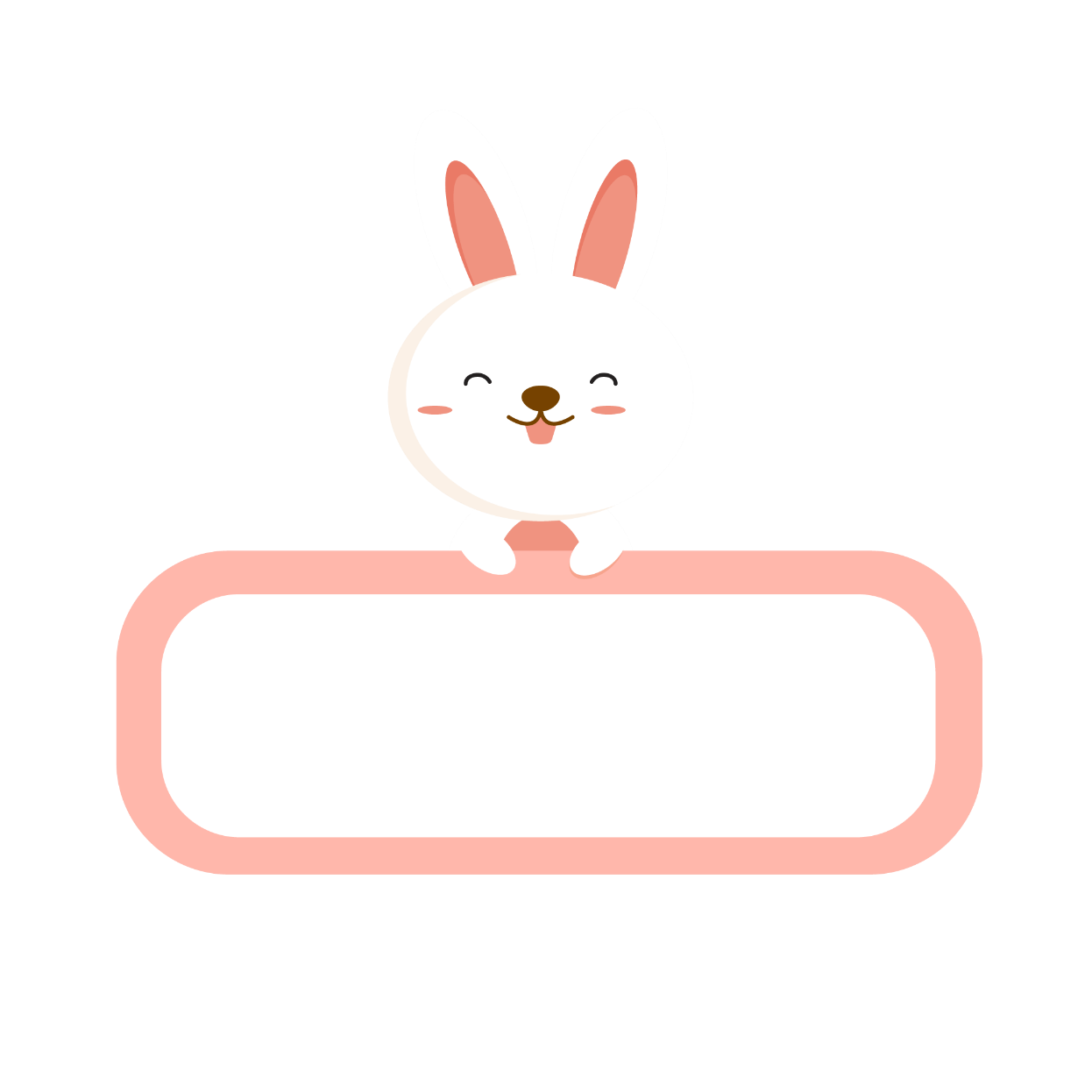 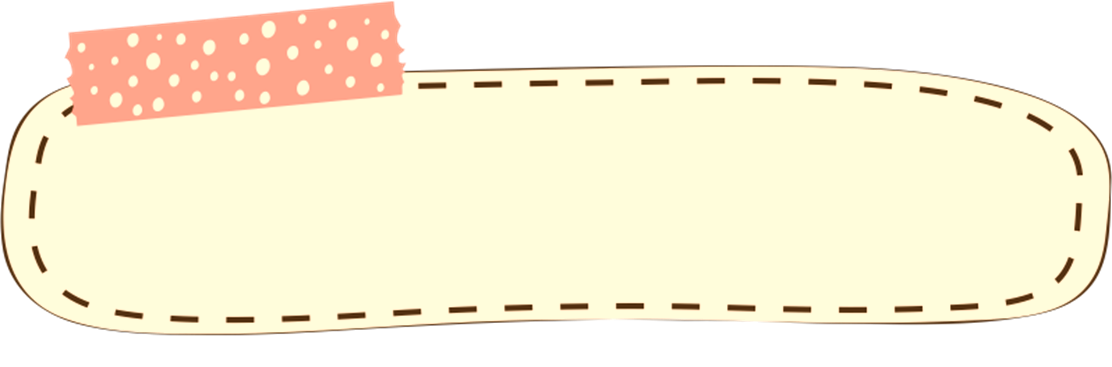 Luyện từ khó
rúc rích
rúc rích
khướu
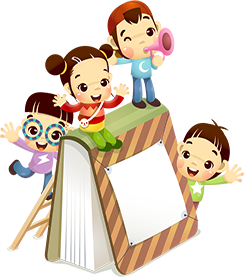 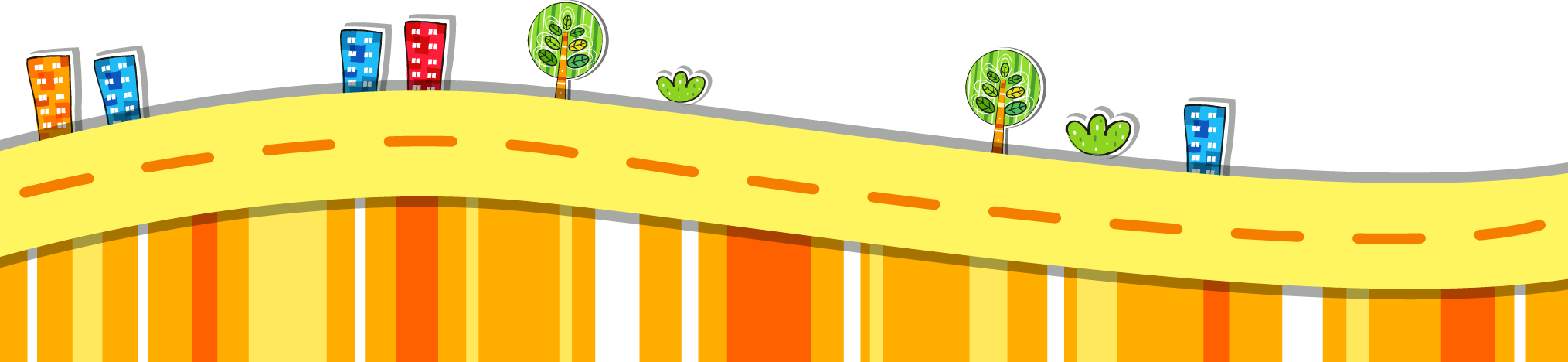 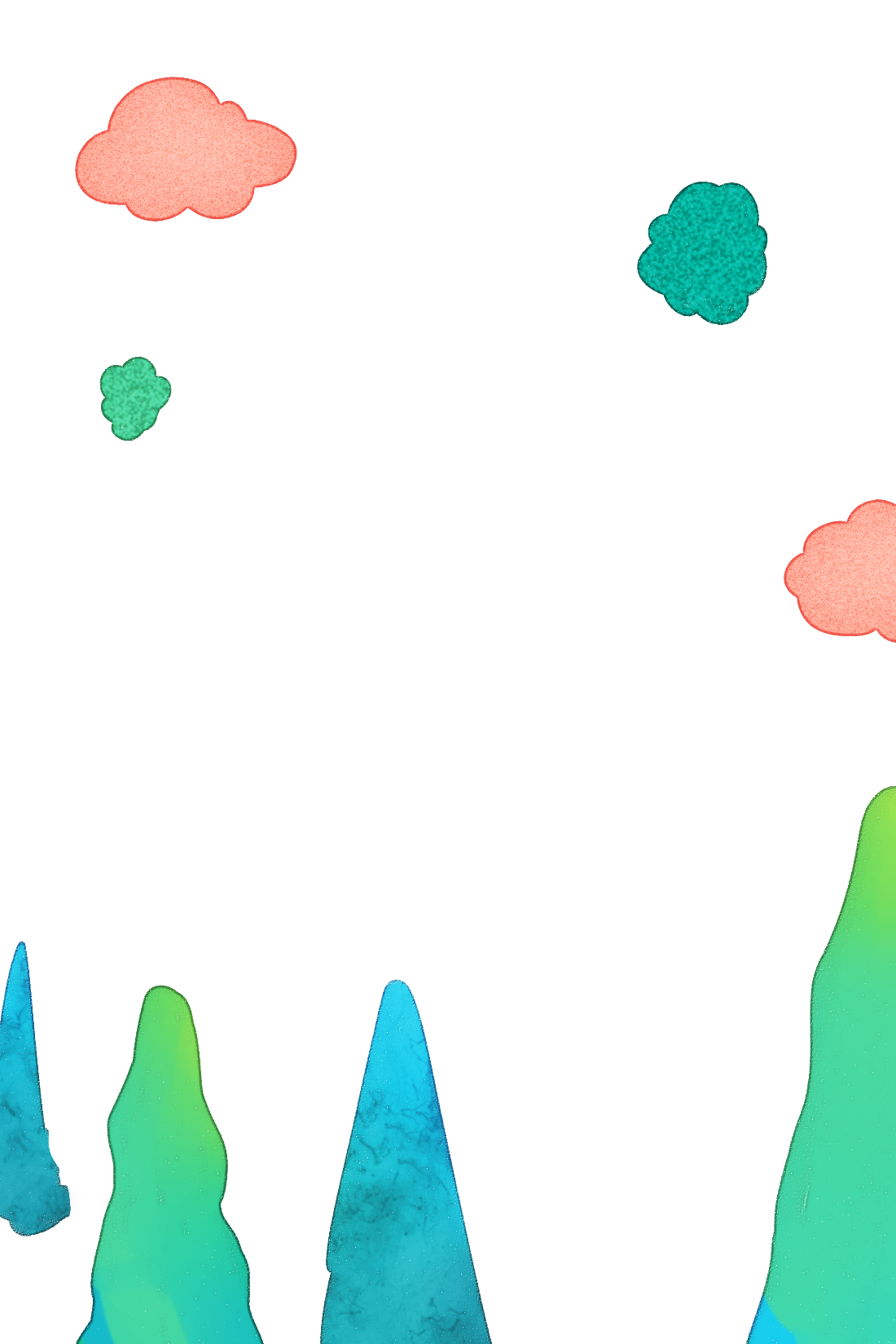 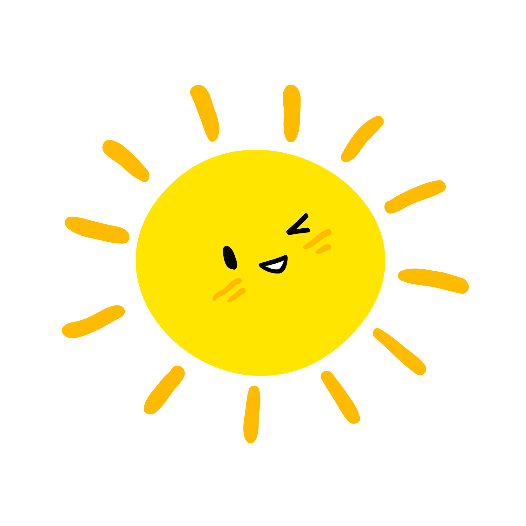 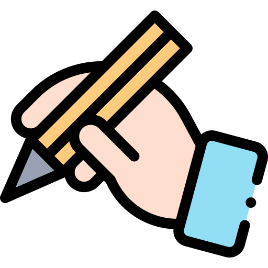 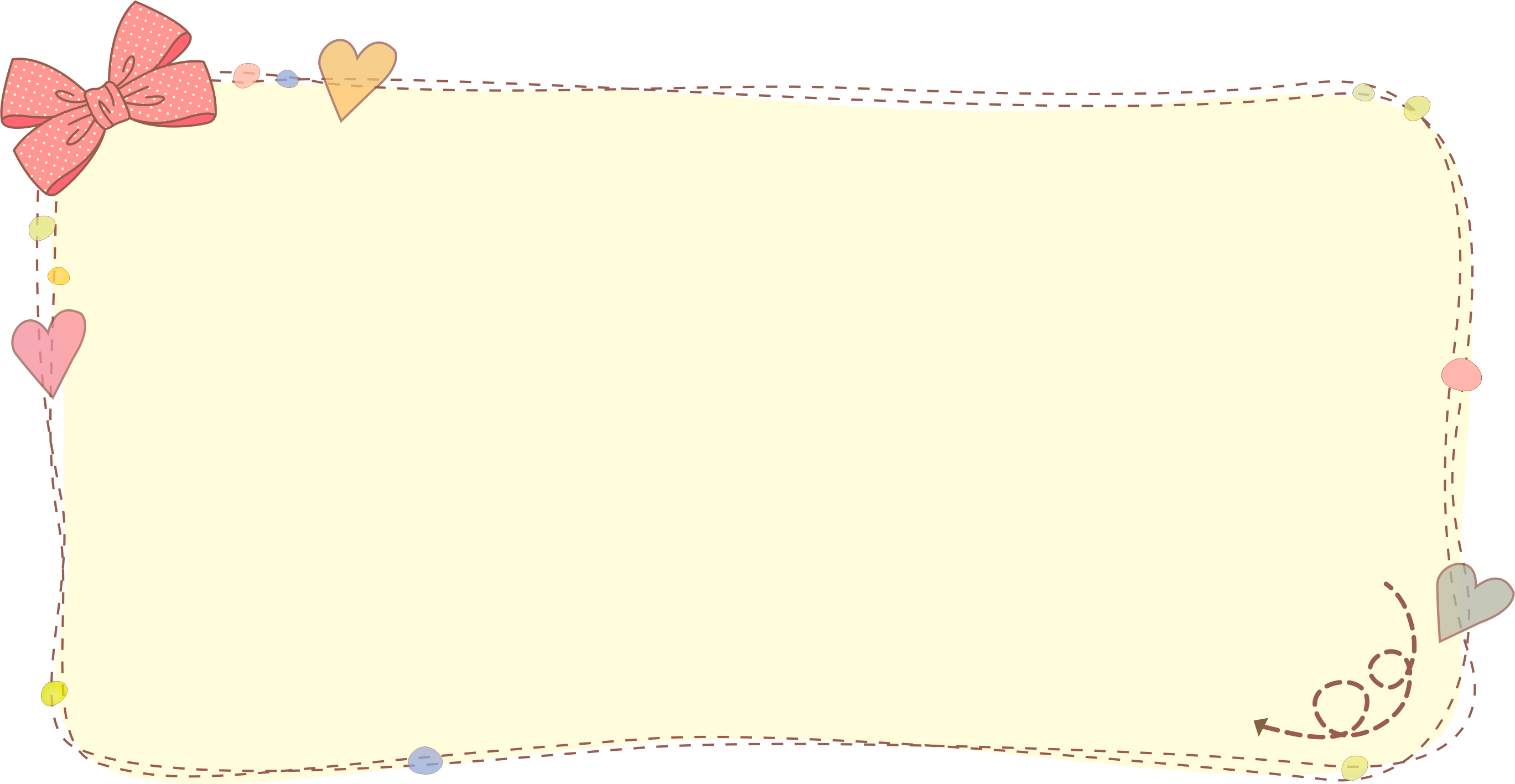 Lưu ý khi trình bày
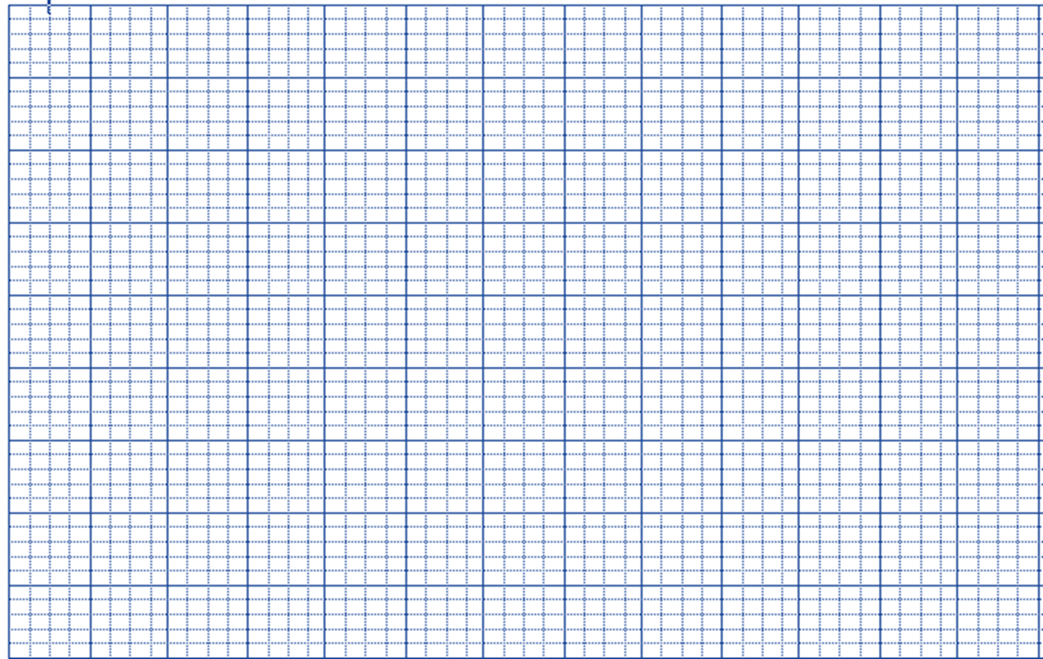 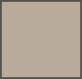 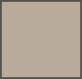 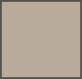 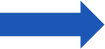 Tôi yêu em tôi
Lùi vào 3 ô ly
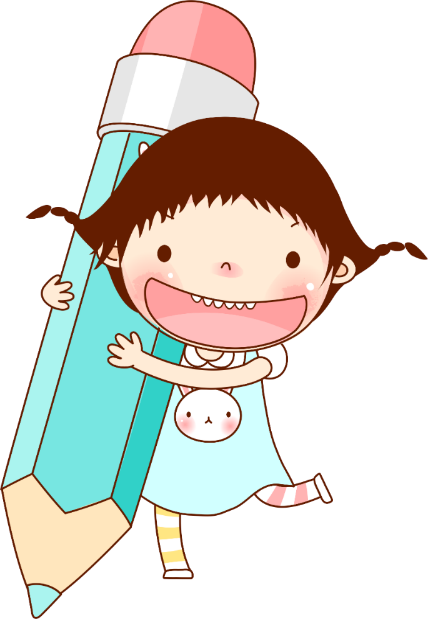 Cuối mỗi khổ có dấu chấm
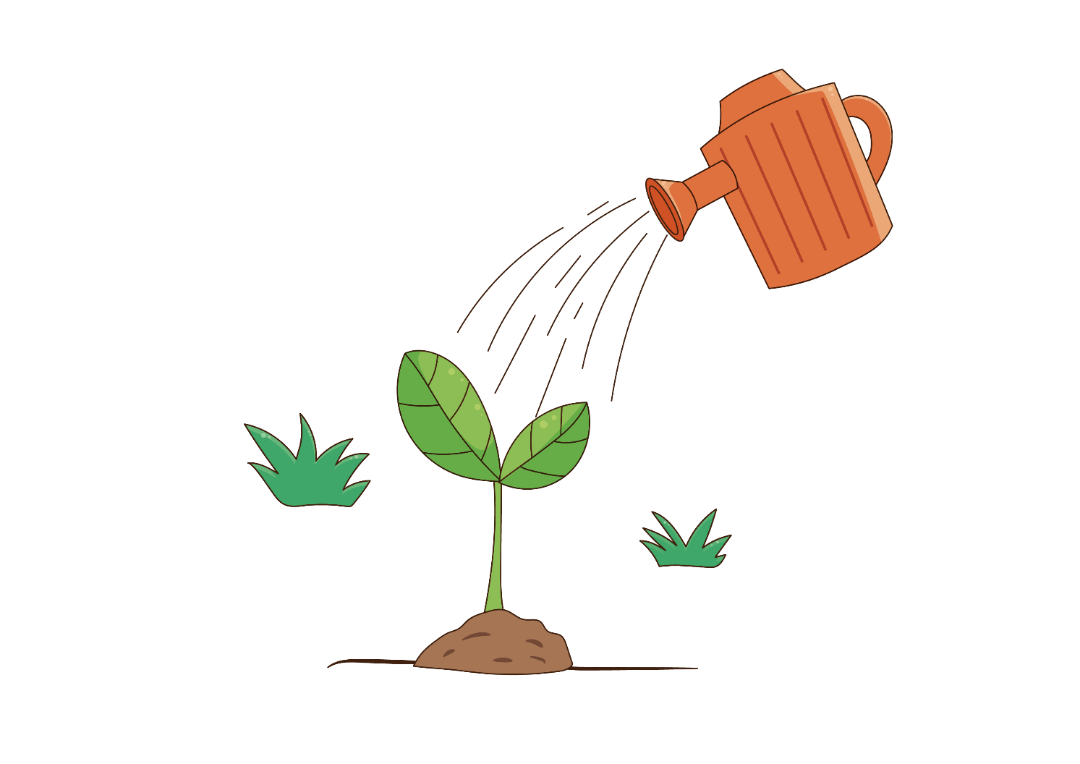 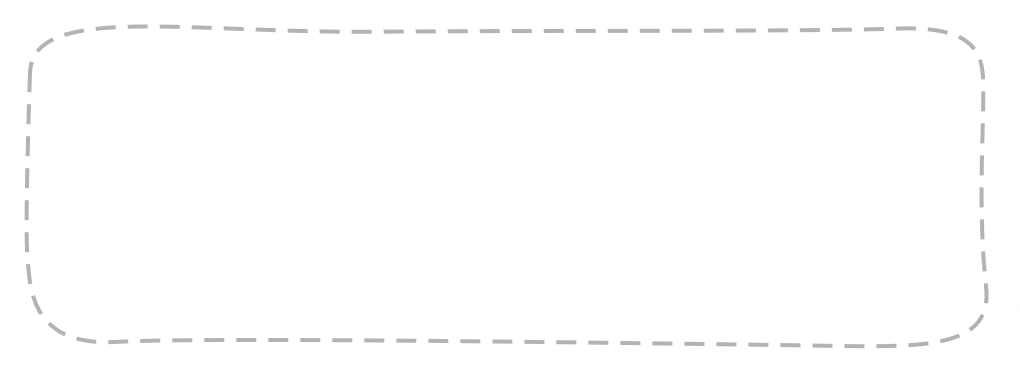 NGHE – VIẾT:
Tôi yêu em tôi
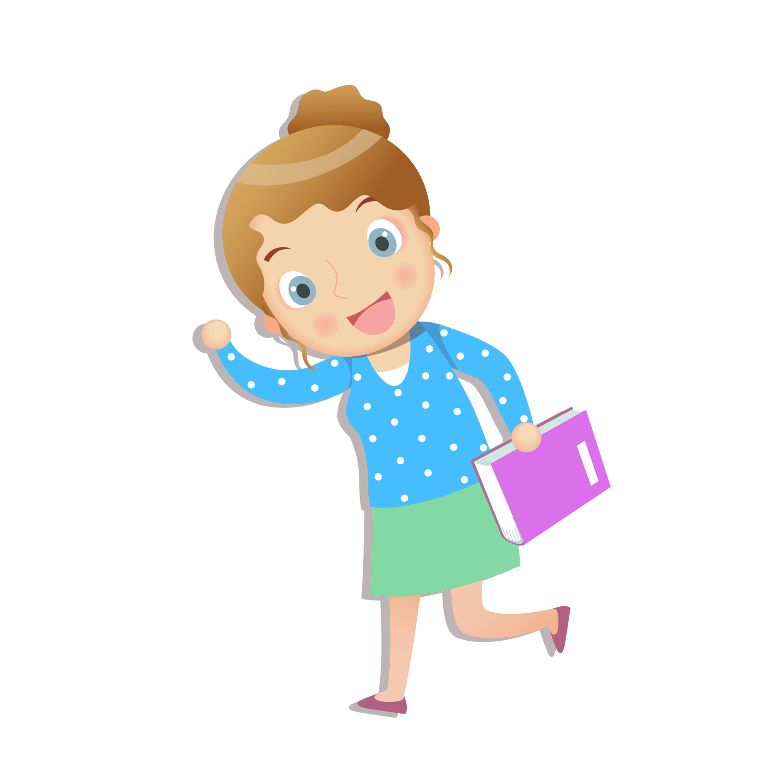 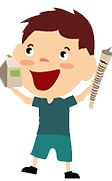 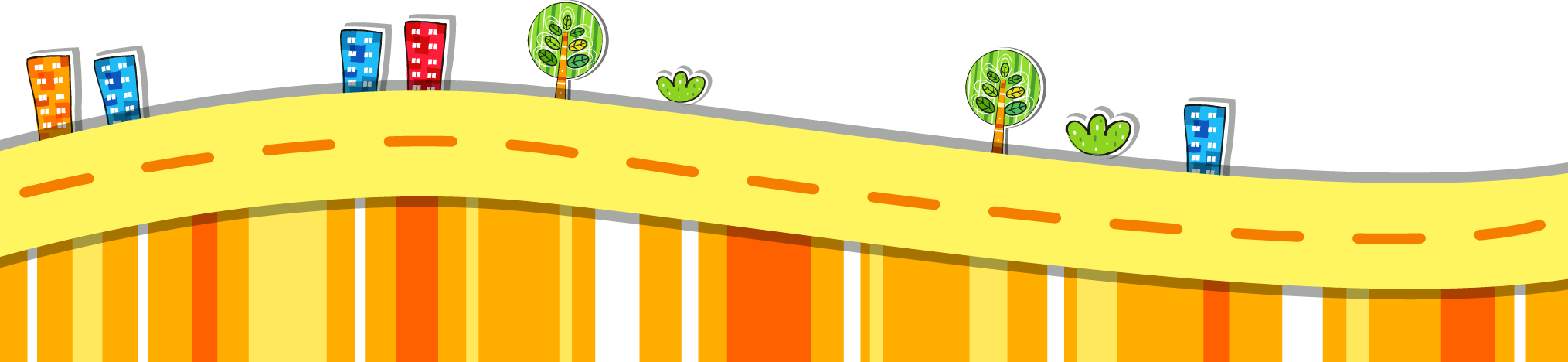 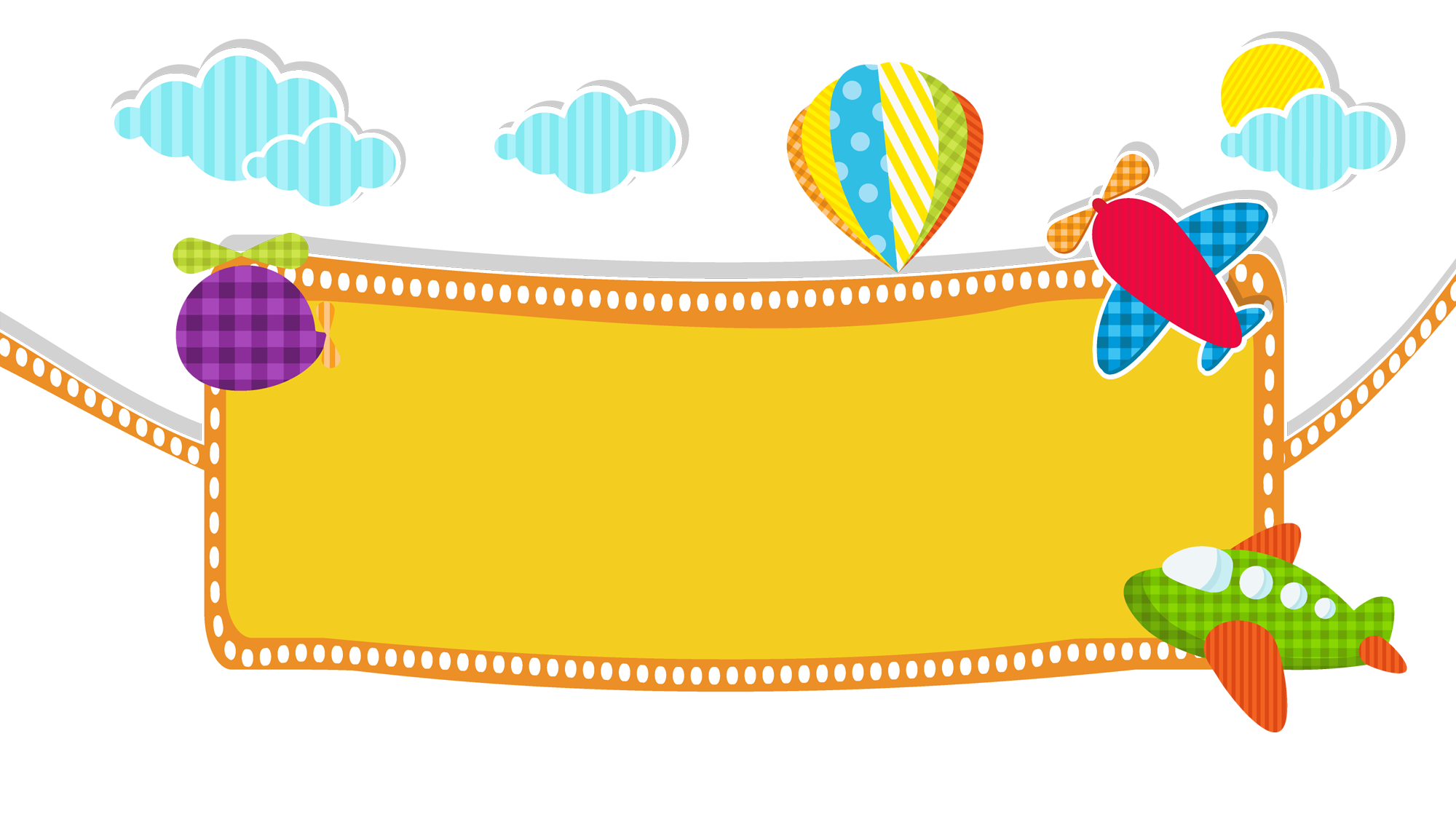 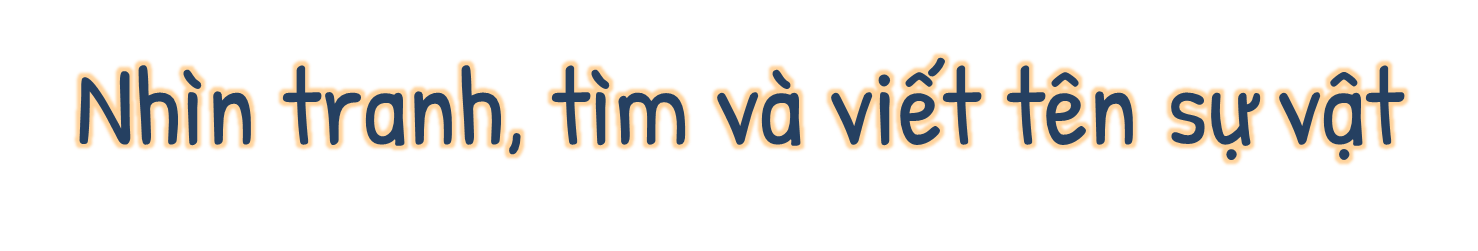 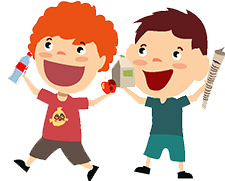 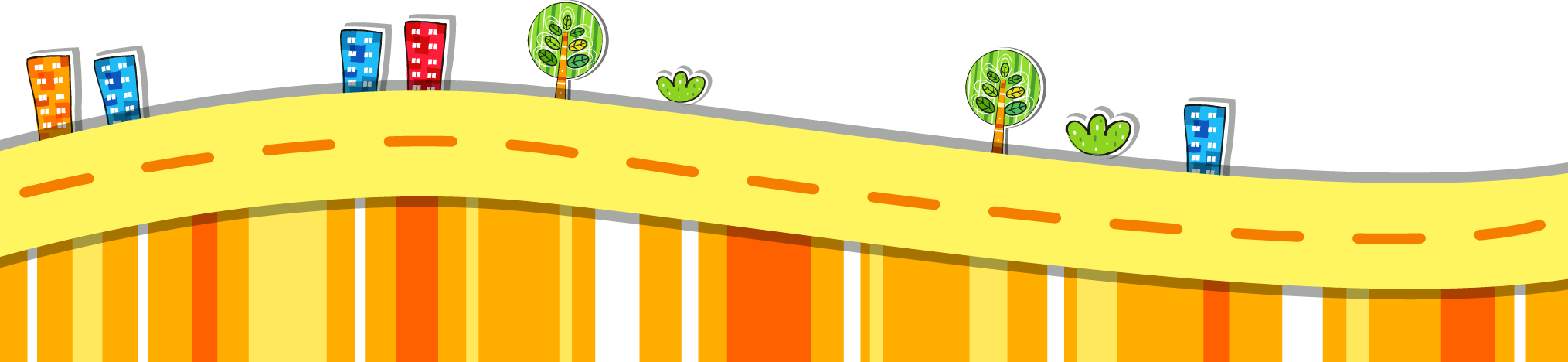 2. Nhìn tranh, tìm và viết tên sự vật theo yêu cầu a hoặc b.
a. Chứa tiếng bắt đầu bằng r, d hoặc gi
M: hàng rào
b. Chứa tiếng có ươn hoặc ương
M: mướp hương
cây dừa
hoa hướng dương
rau cải
dâu tây
giàn mướp
cà rốt
dưa hấu
quả dứa
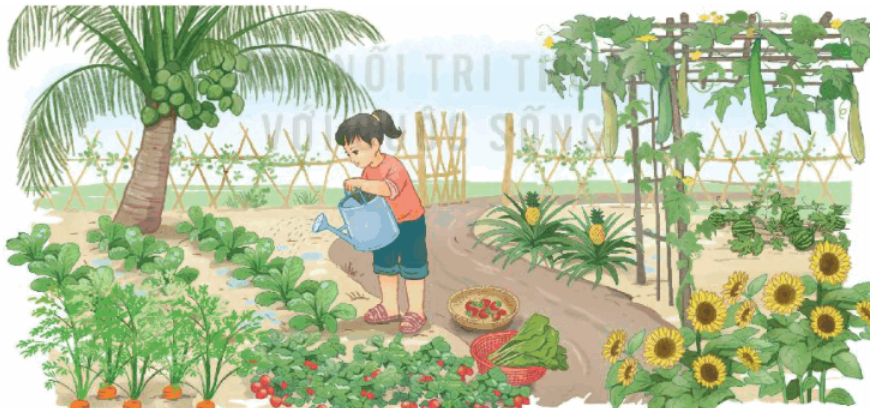 đôi dép
hàng rào
3. Tìm thêm các từ ngữ có tiếng bắt đầu bằng r, d, gi (hoặc có vần ươn, ương)
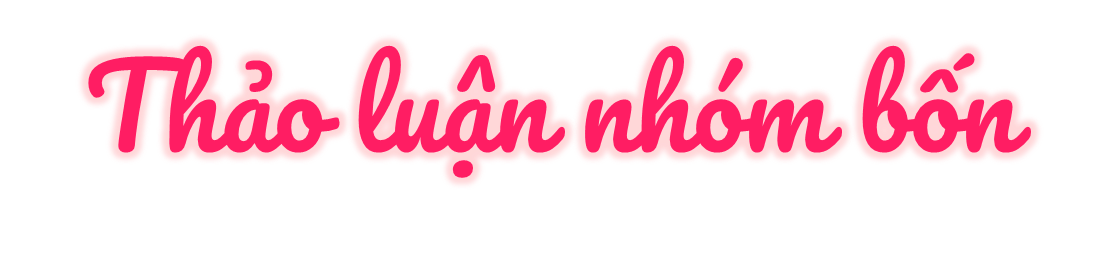 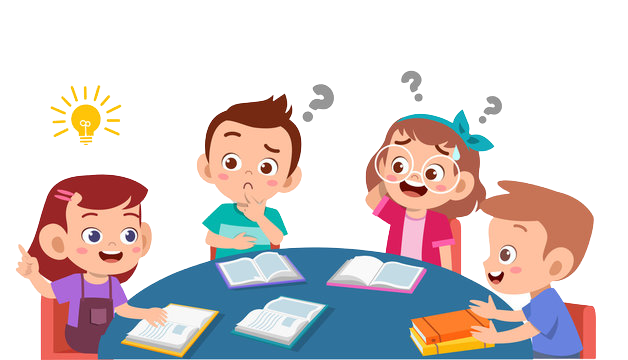 Mỗi bạn tìm 1 từ
Thống nhất, ghi kết quả vào bảng nhóm
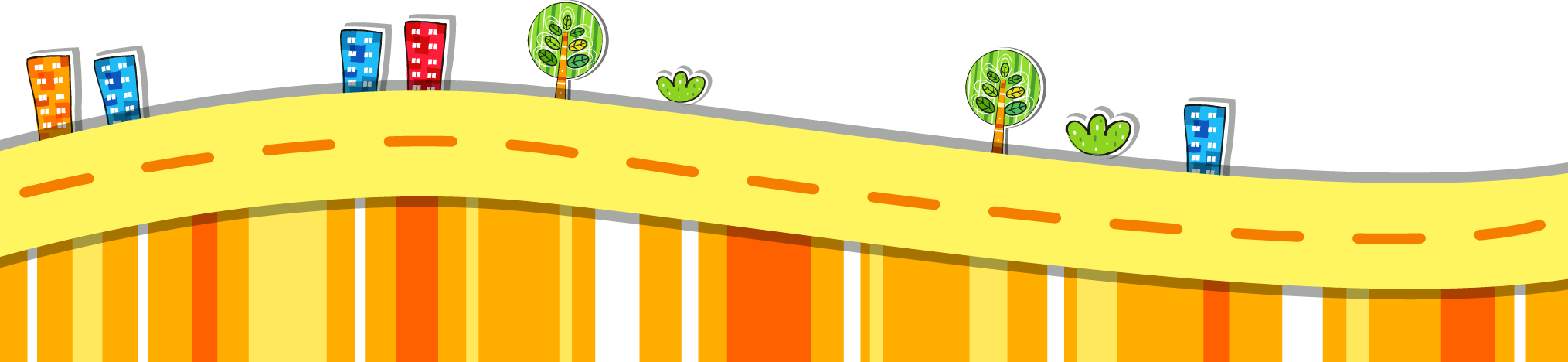 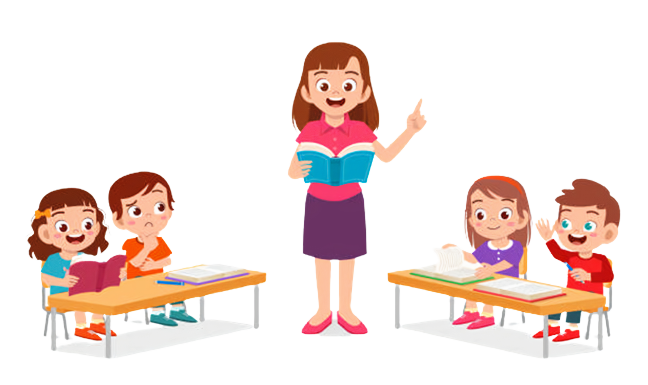 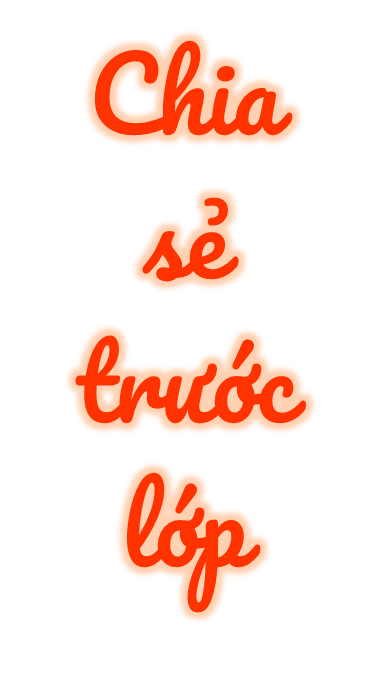 NHẬN XÉT
TRÌNH BÀY
Các từ ngữ có tiếng bắt đầu bằng r: cái rổ, ria mép, cơm rang, áo rách, đống rơm, ra vào, rậm rạp, rau muống,…
Các từ ngữ có tiếng bắt đầu bằng d: da trắng, dưa chuột, con dê, dế mèn, dịu dàng, duyên dáng, nhảy dây,…
Các từ ngữ có tiếng bắt đầu bằng gi: giẻ lau, giống nhau, ngọn gió, gia đình, gieo mầm, giơ tay, gìn giữ,…
Các từ ngữ có tiếng chứa vần ươn: con lươn, vườn hoa, sườn đồi, thuê mướn,…
Các từ ngữ có tiếng chứa vần ương: trường học, yêu thương, cờ tướng, sung sướng, đậu tương, soi gương, hương thơm, thịt nướng,…
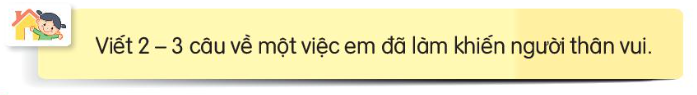 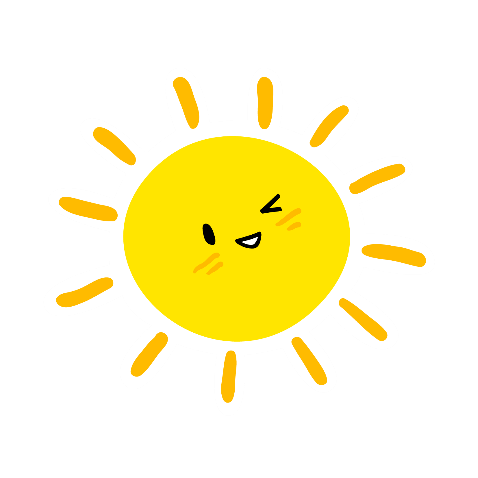 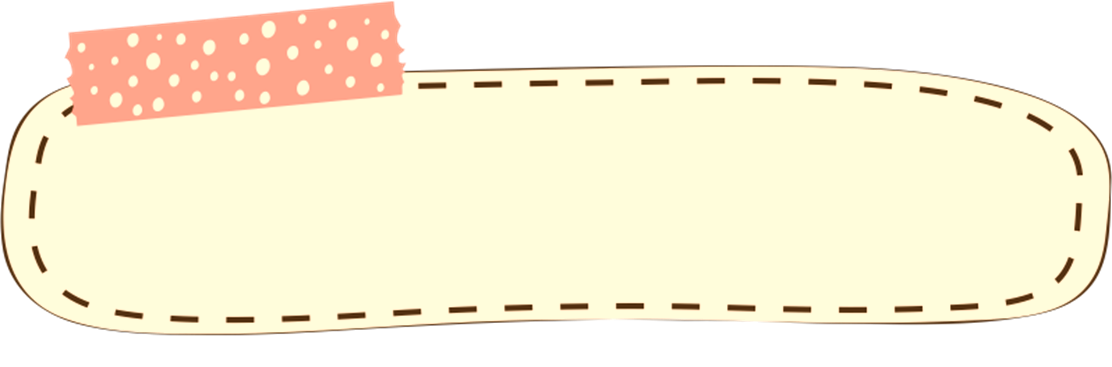 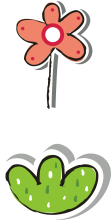 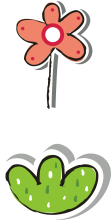 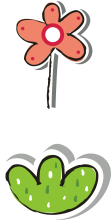 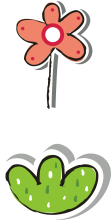 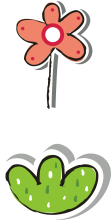 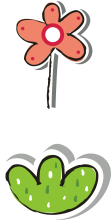 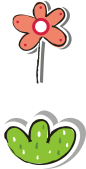 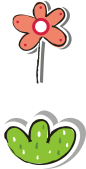 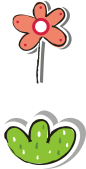 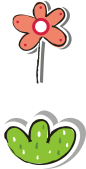 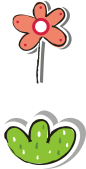 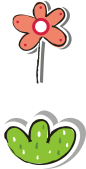 Xin chào và hẹn gặp lại
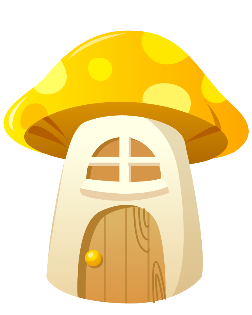 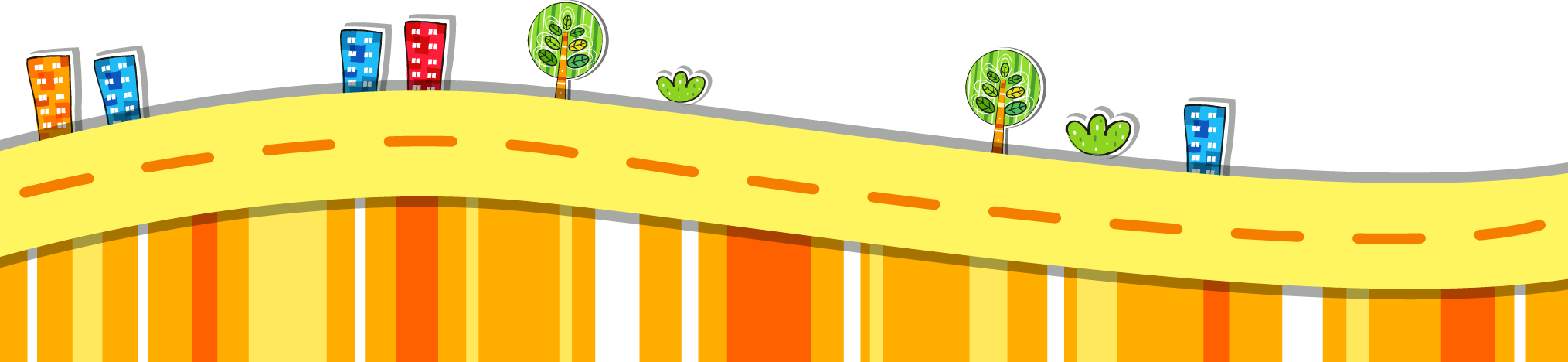